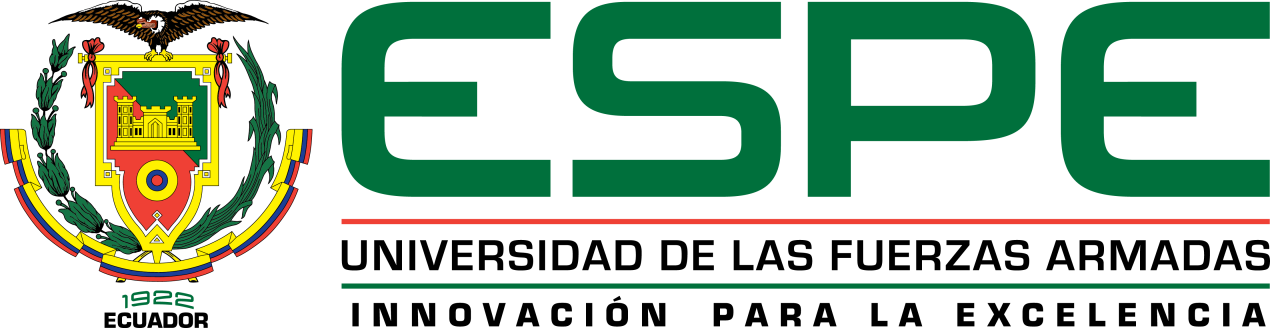 DEPARTAMENTO DE CIENCIAS DE LA TIERRA Y LA CONSTRUCCIÓN CARRERA DE INGENIERÍA GEOGRÁFICA Y DEL MEDIO AMBIENTE
TEMA: DISEÑO  DE UNA METODOLOGÍA PARA ESTUDIOS DE PLANEAMIENTO URBANÍSTICO EN LA PARROQUIA GUAMANÍ SECTOR EMPRESA PÚBLICA METROPOLITANA DE RASTRO EPMRQ-EP
AUTOR:GUALLICHICO LOYA DANIELA ESTEFANIA
DIRECTOR: ING. Pablo Pérez
ANTECEDENTES
PLAN URNANO
Definición del problema
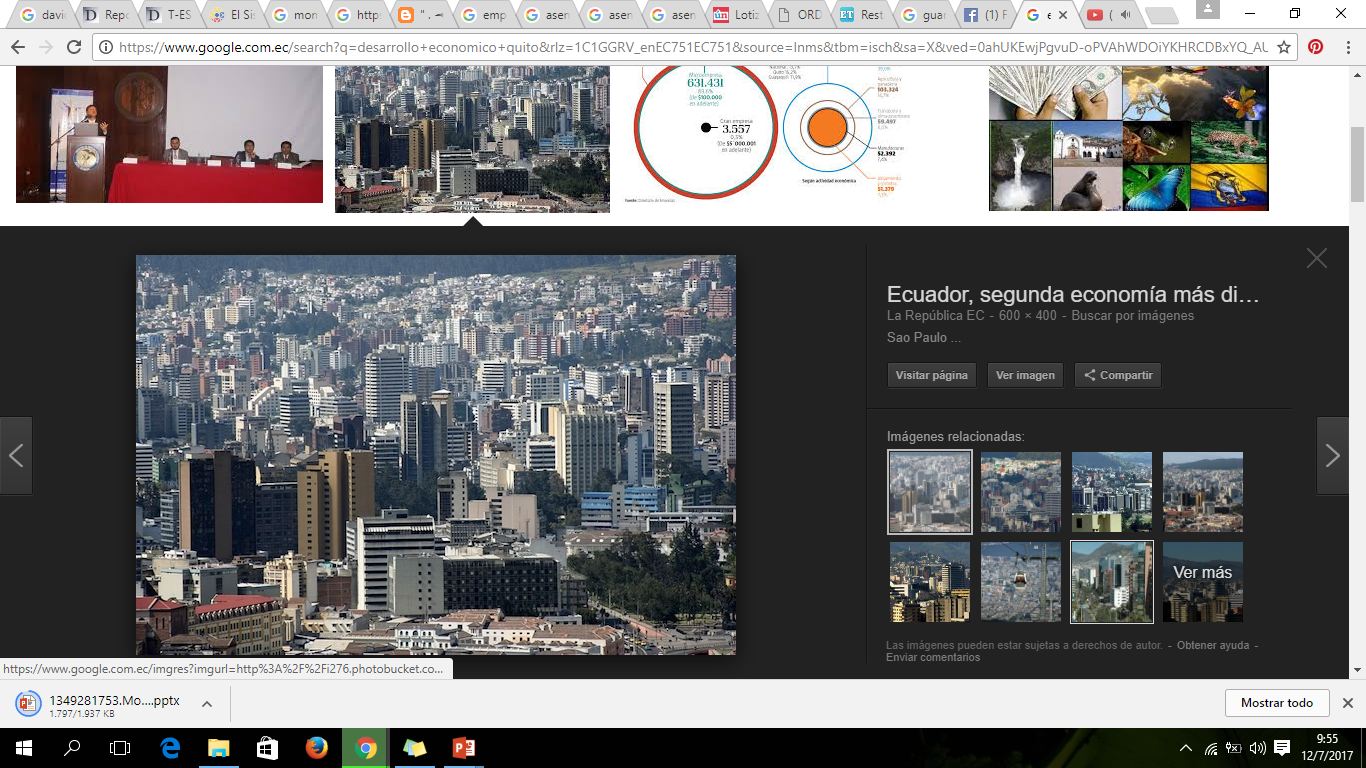 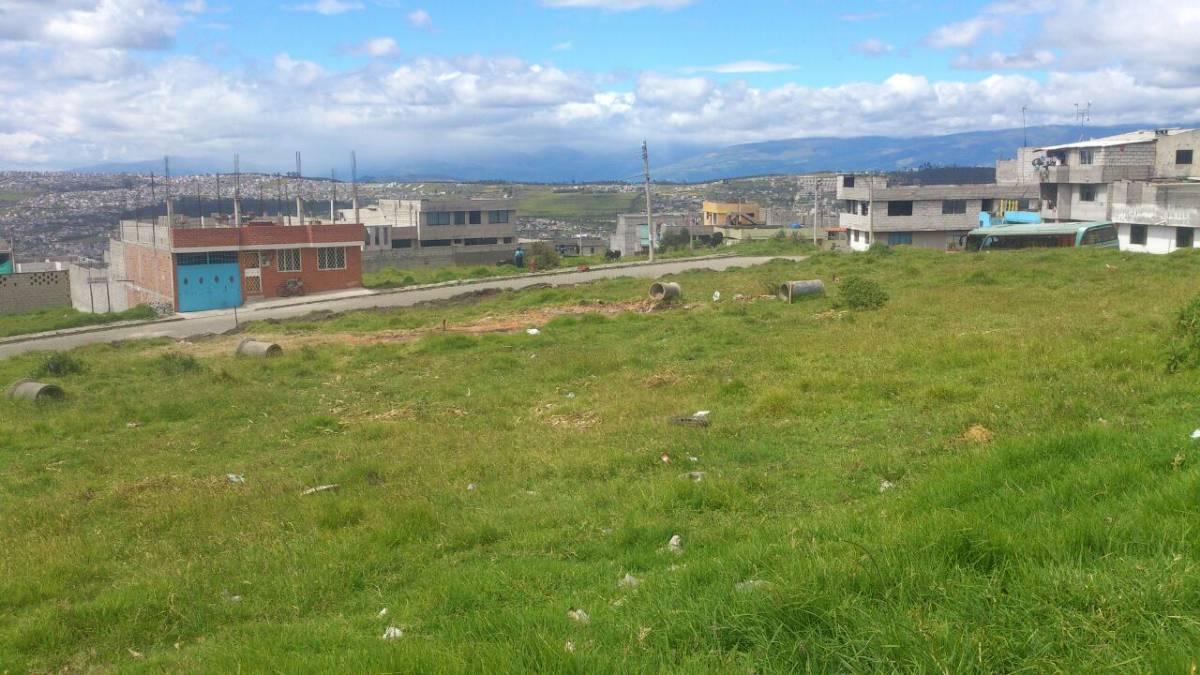 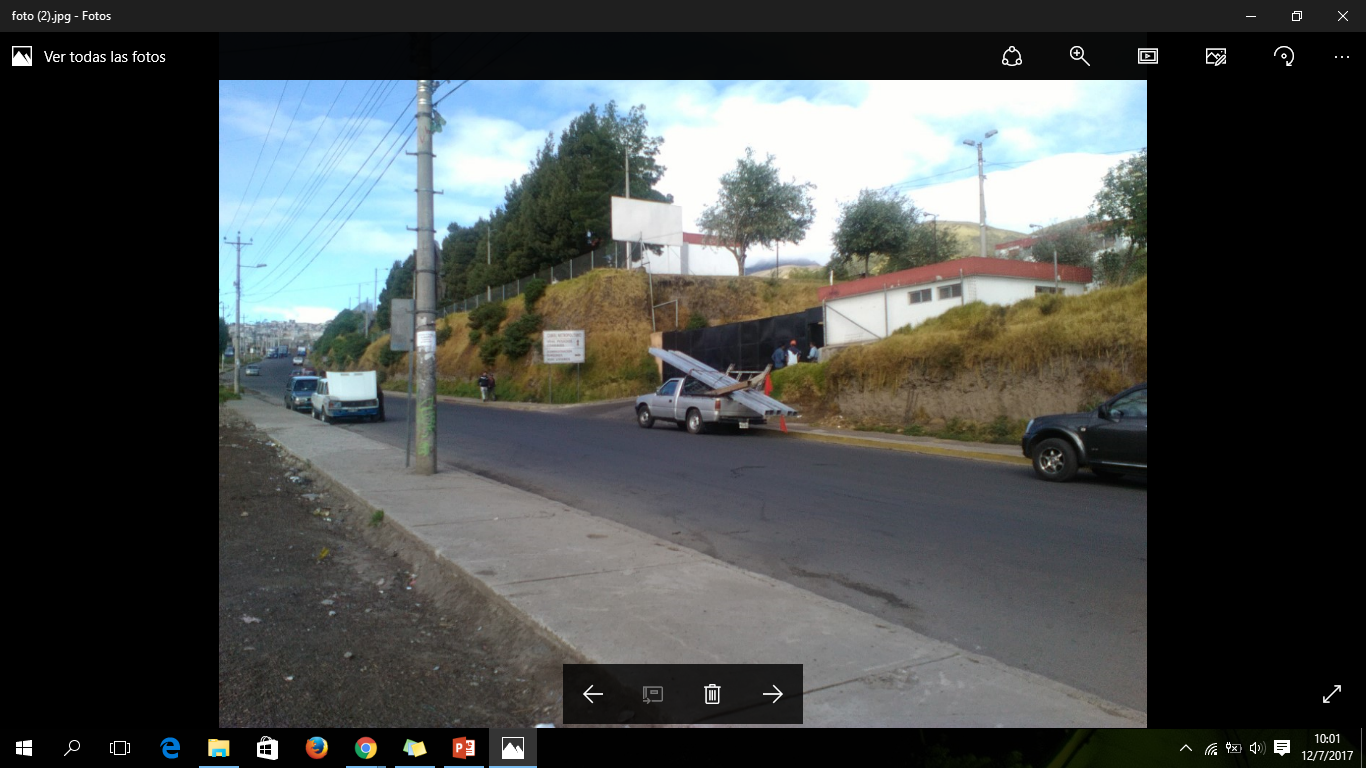 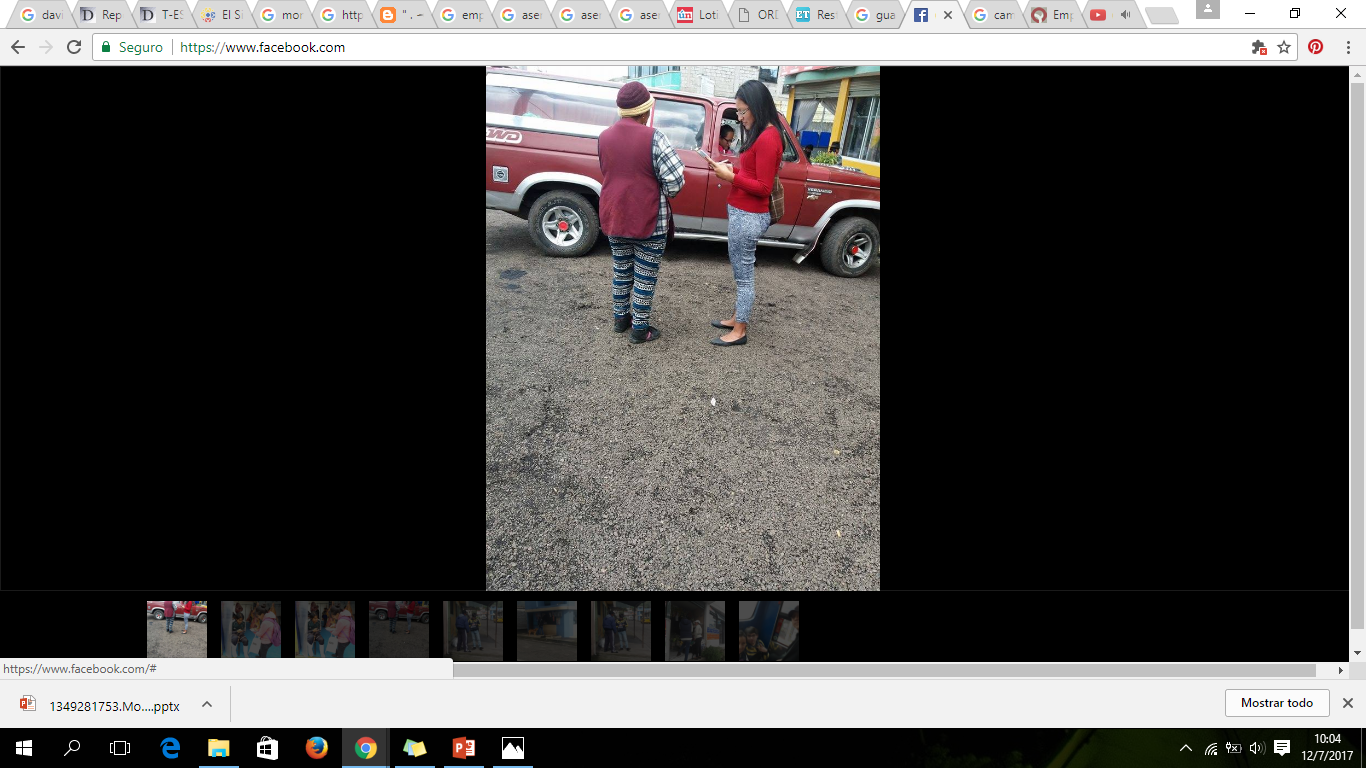 Descripción del área de estudio
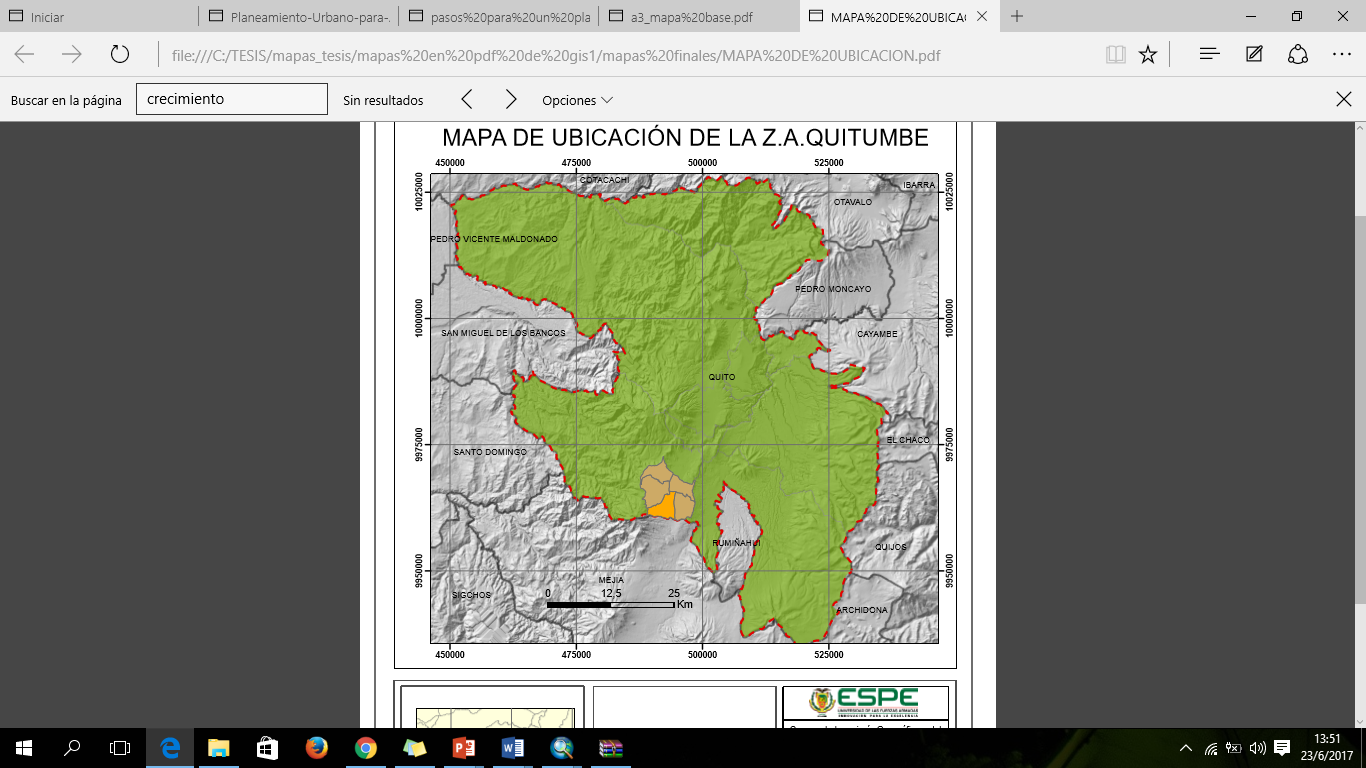 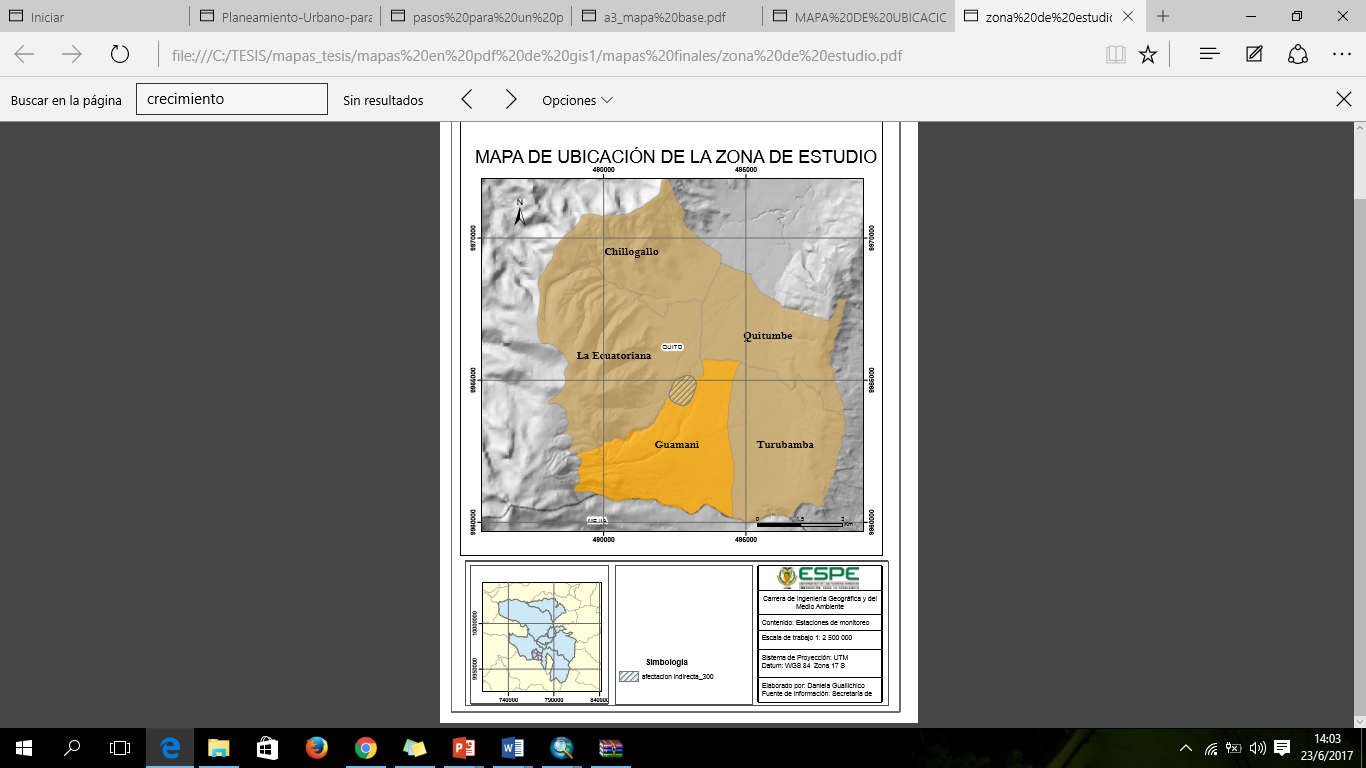 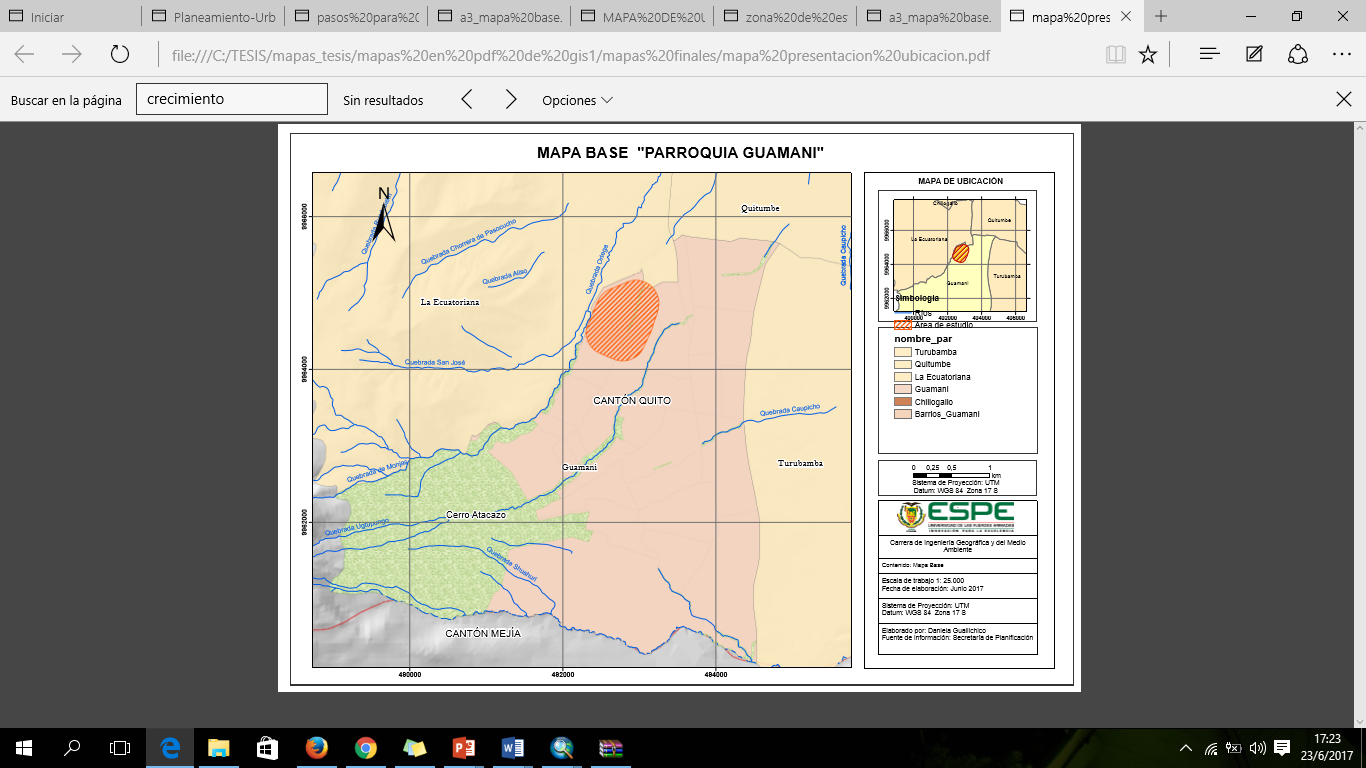 DATOS
 GENERALES
Objetivo general:
Realizar un estudio de Planeamiento Urbanístico en la parroquia Guamaní, sector Empresa Pública Metropolitana de Rastro de Quito (EPMRQ-EP), para la determinación y planificación del uso de suelo mediante el diseño de una metodología basado en un análisis social, económico y ambiental.
Objetivos específicos
Metas
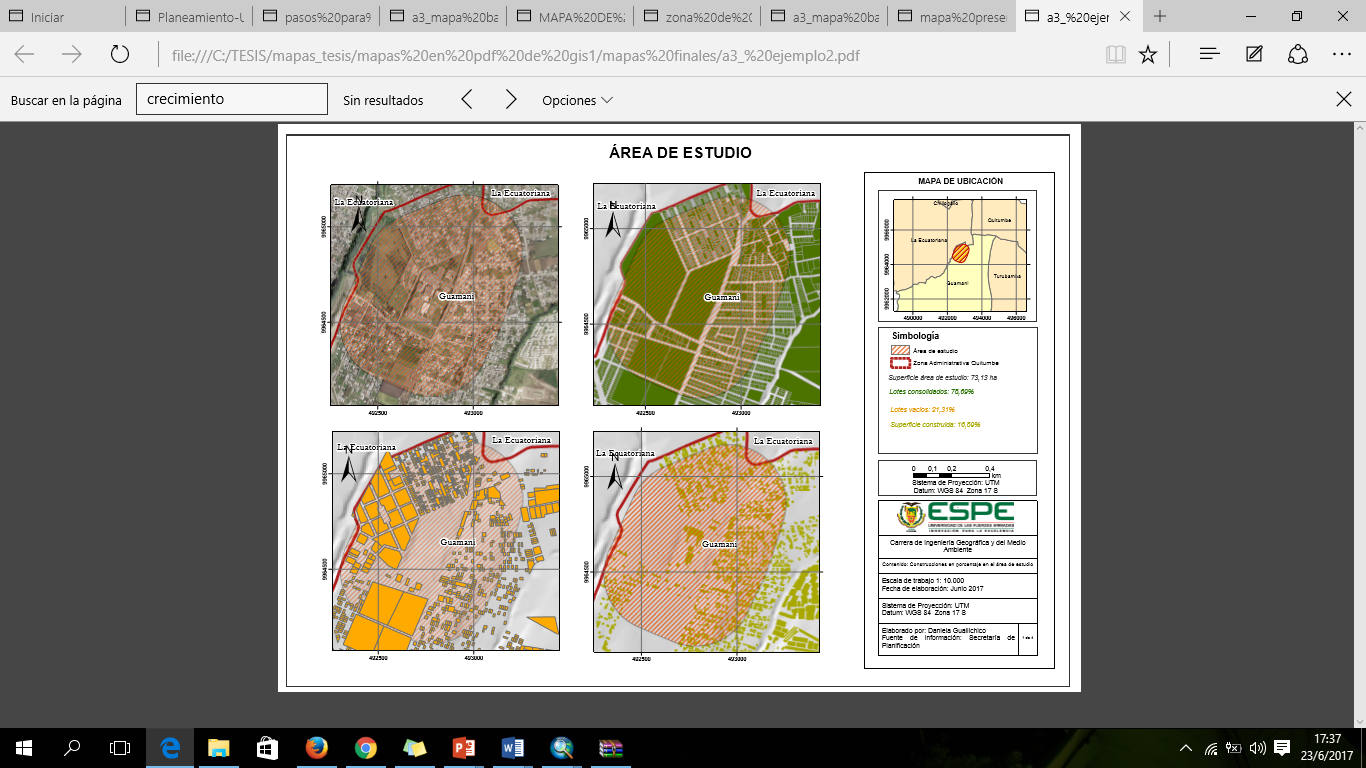 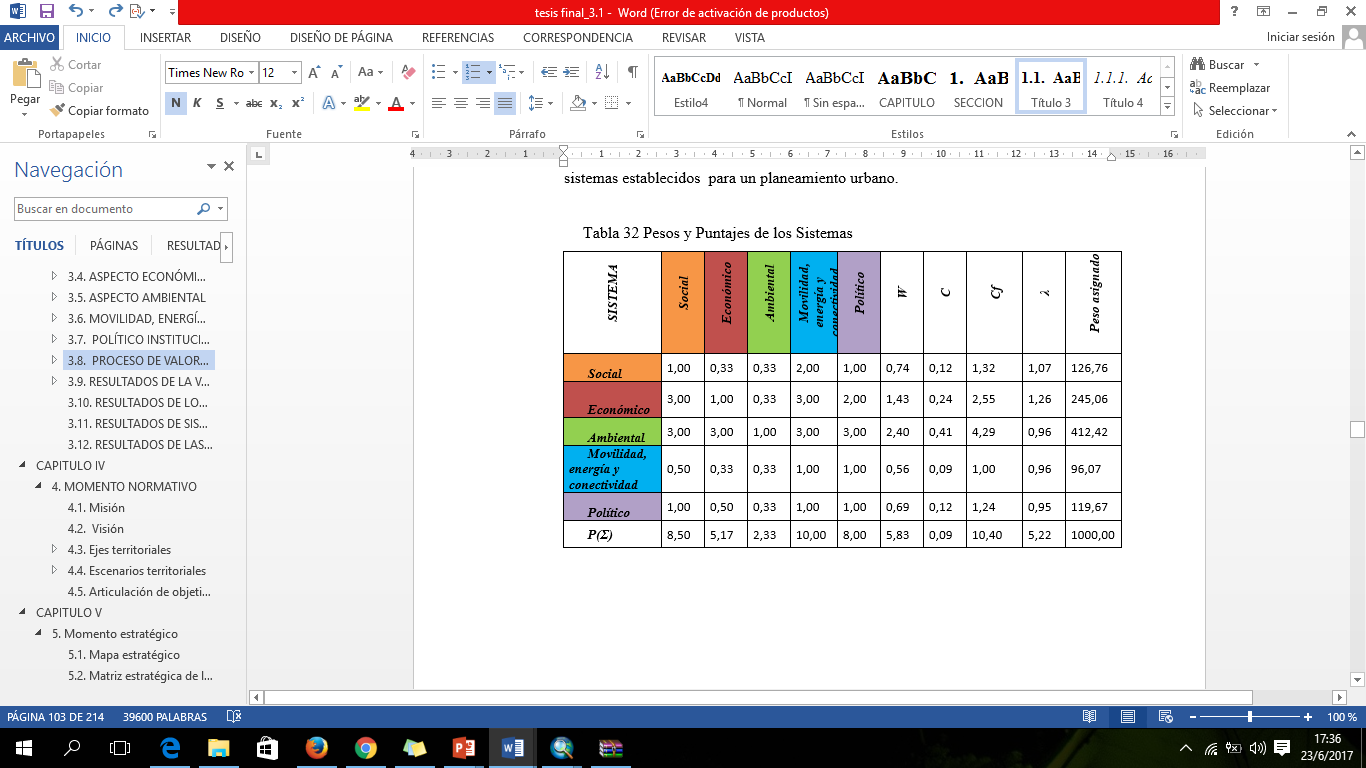 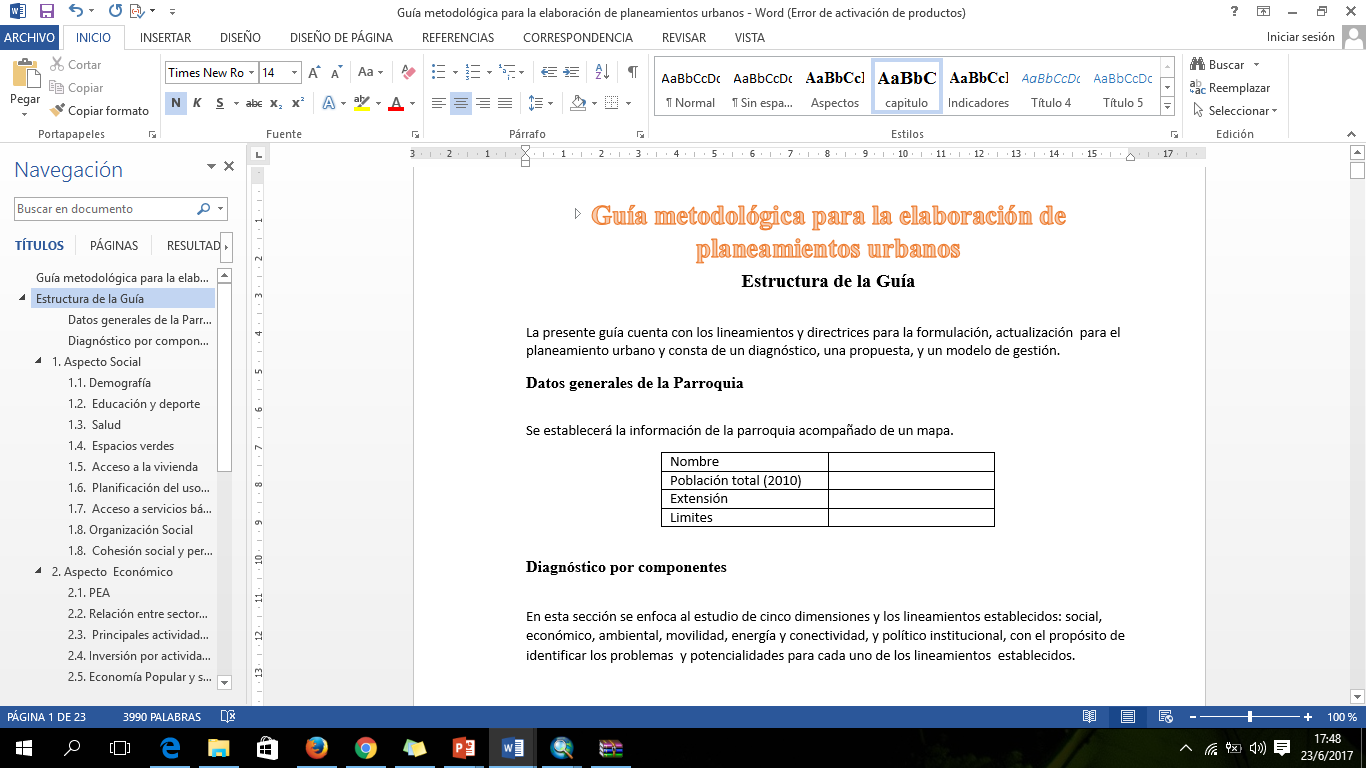 Marco Legal e Institucional
MARCO


 LEGAL
PLAN NACIONAL PARA  EL  BUEN VIVIR              (2013-2017)
CONSTITUCIÓN DE LA REPÚBLICA DEL ECUADOR 2008
SISTEMA NACIONAL DESCENTRALIZADO DE PLANIFICACIÓN PARTICIPATIVA
MARCO INSTITUCIONAL
COOTAD: CÓDIGO ORGÁNICO DE ORGANIZACIÓN TERRITORIAL, AUTONOMÍA Y DESCENTRALIZACIÓN
ORDENANZAS METROPOLITANAS EMITIDAS POR EL CONSEJO METROPOLITANO DE QUITO
COPFP: CÓDIGO ORGÁNICO DE PLANIFICACIÓN Y FINANZAS PÚBLICAS
LEY ORGÁNICA DE PARTICIPACIÓN CIUDADANA
Metodología
Momentos de la planificación estratégica
Momento explicativo- Diagnostico Territorial
Proceso de ponderación
Escala de juicios de valor
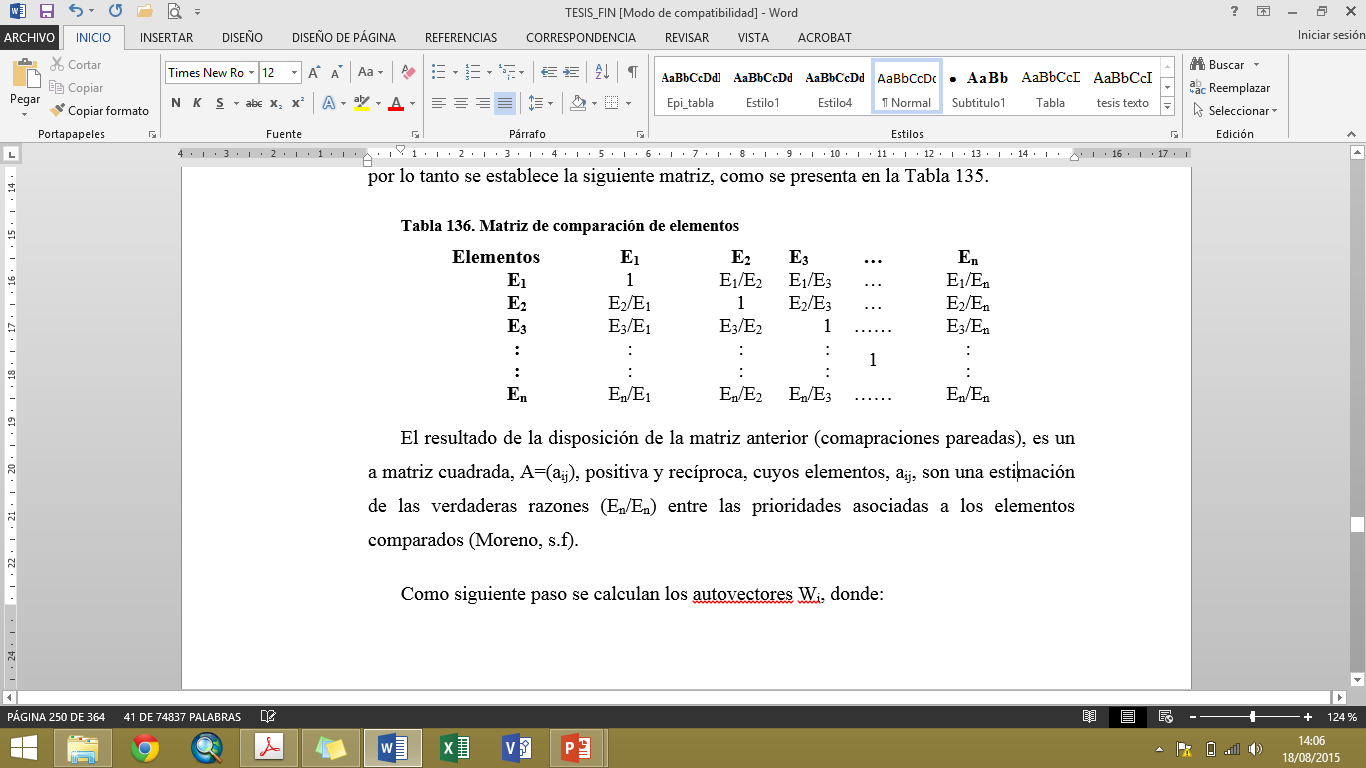 Proceso Analítico Jerárquico  (AHP) Saaty 1980
Matriz de comparación por pares
Fuente: (Moreno, 2006)
Consistencia de la matriz
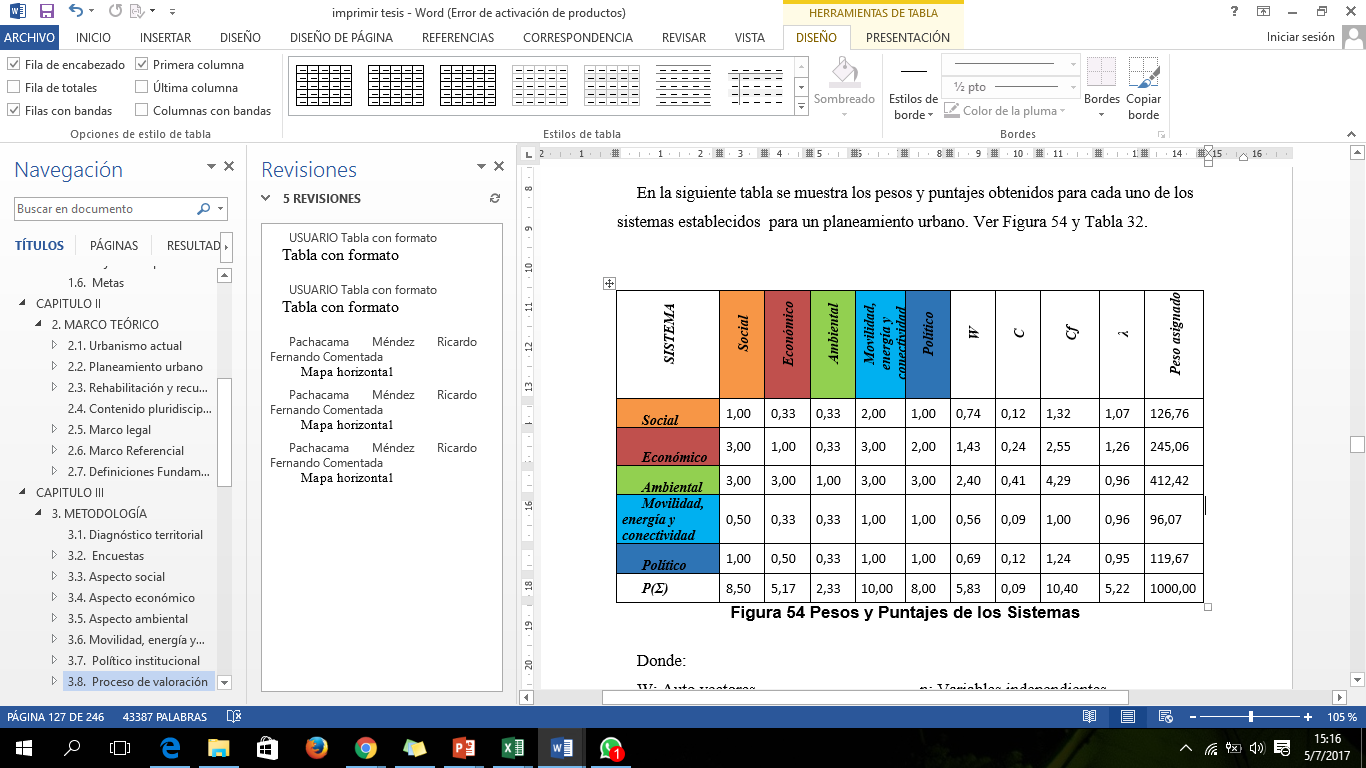 Ponderación para cada uno de los sistemas analizados
Valoración Cualitativa y Cuantitativa
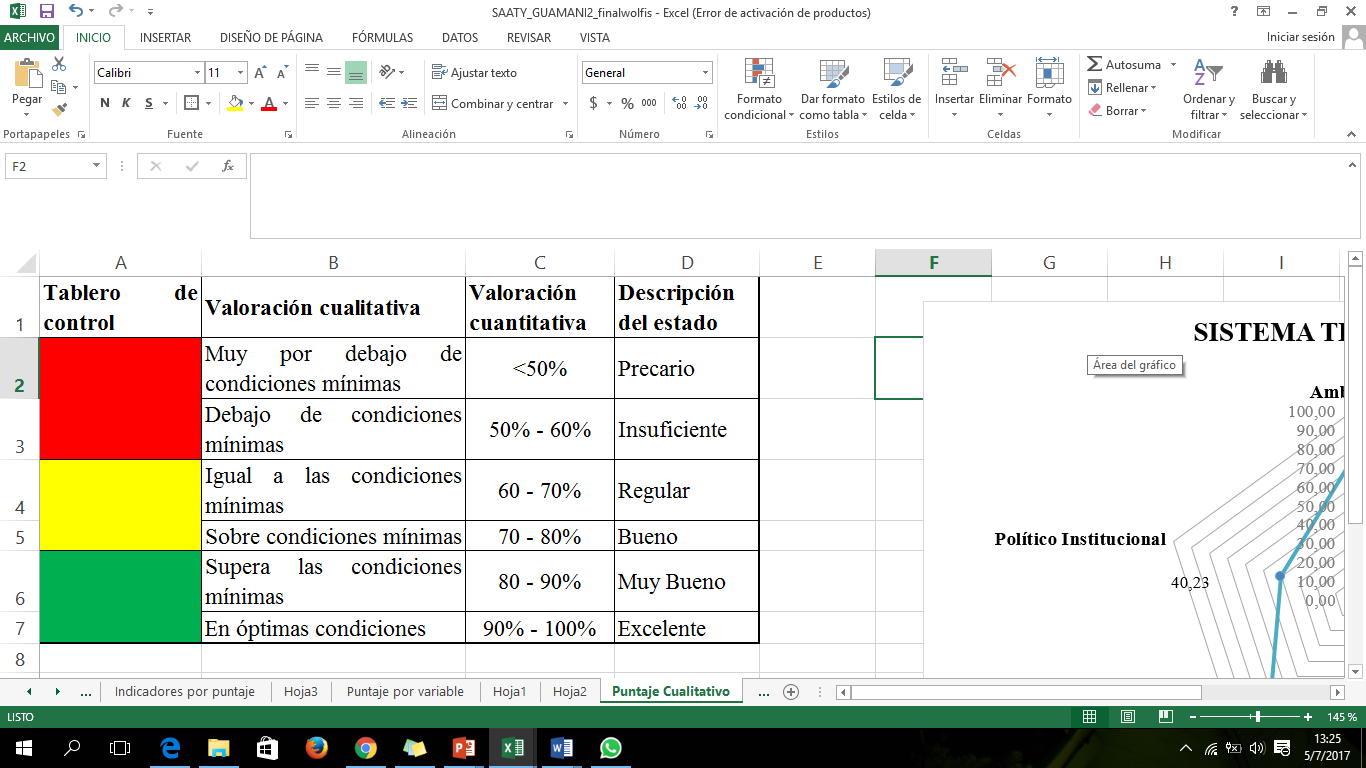 Valoración de indicadores
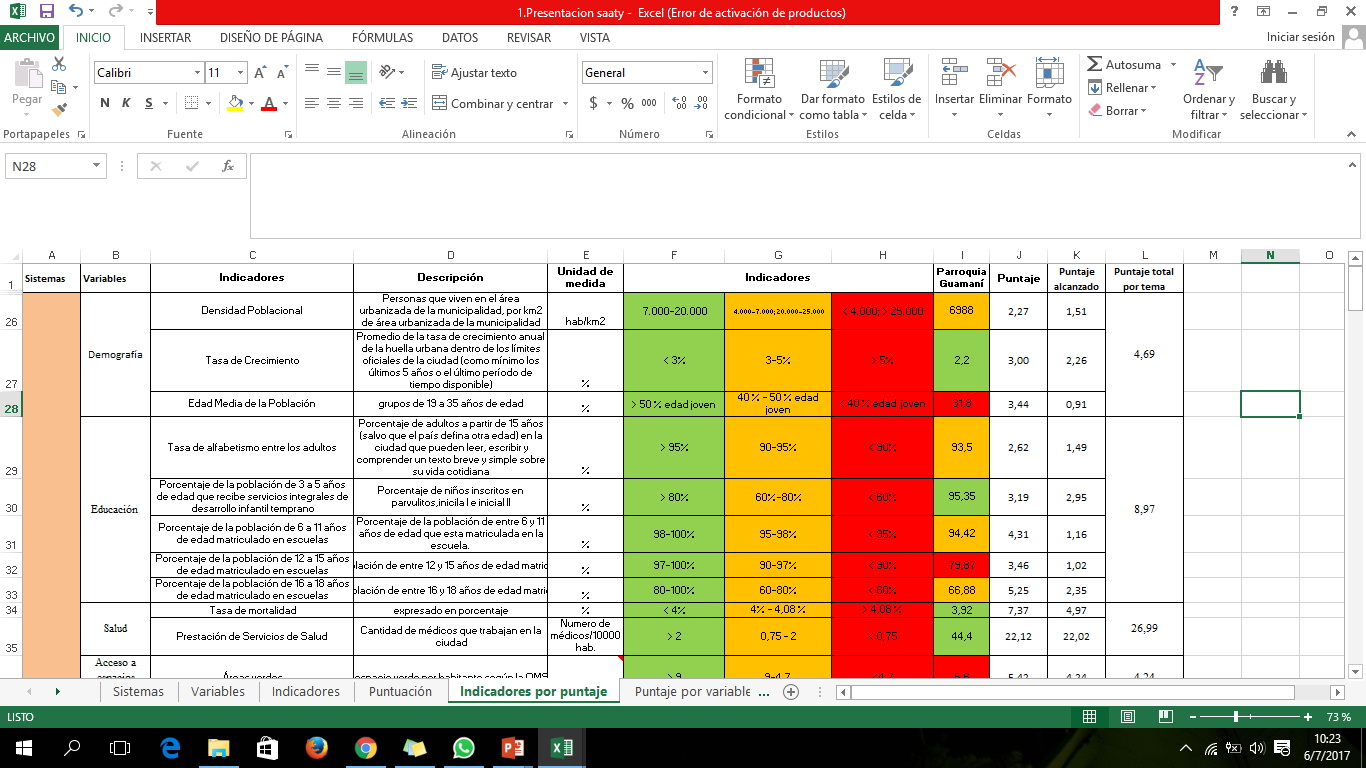 Diagnóstico del Sistema Social
Sobre las condiciones mínimas
8 VARIABLES
20 INDICADORES
87/127 PUNTOS
Diagnóstico del Sistema Económico
Tasa desempleo 3,8%
Muy por debajo de condiciones mínimas
3 VARIABLES
6 INDICADORES
122/245 PUNTOS
Diagnóstico del Sistema Ambiental
7 VARIABLES
21 INDICADORES
304/412 PUNTOS
Sobre condiciones
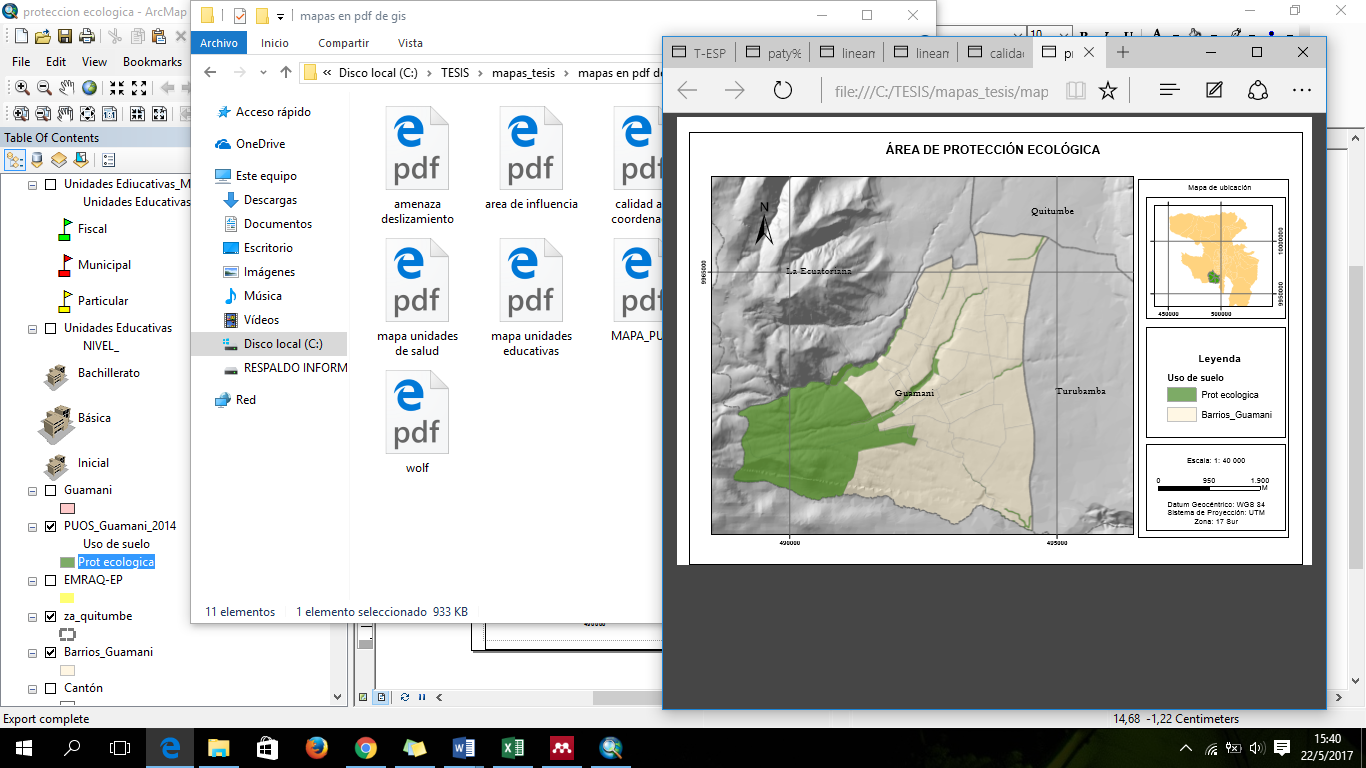 Amenaza por deslizamiento de suelo
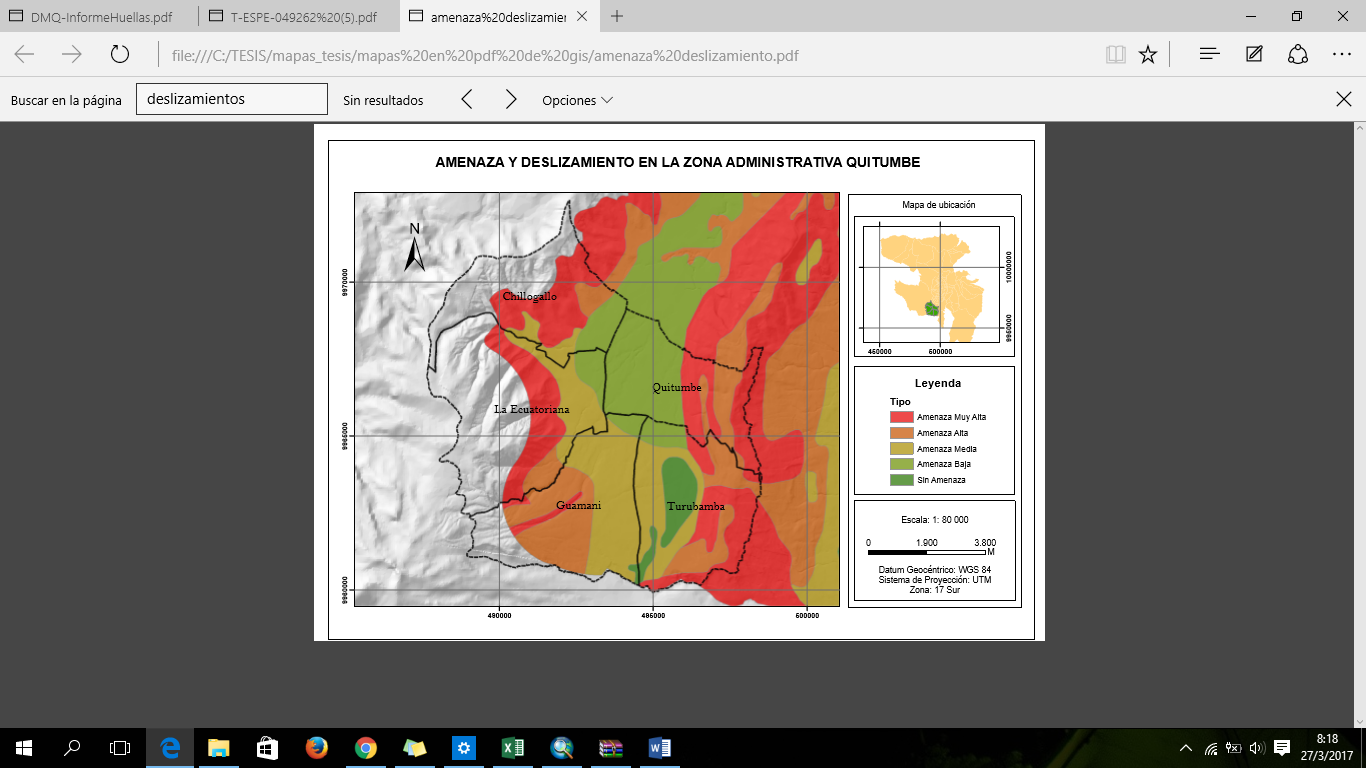 Diagnóstico del Sistema Movilidad, Energía y conectividad
3 VARIABLES
9 INDICADORES
72/96PUNTOS
Sobre condiciones
Movilidad
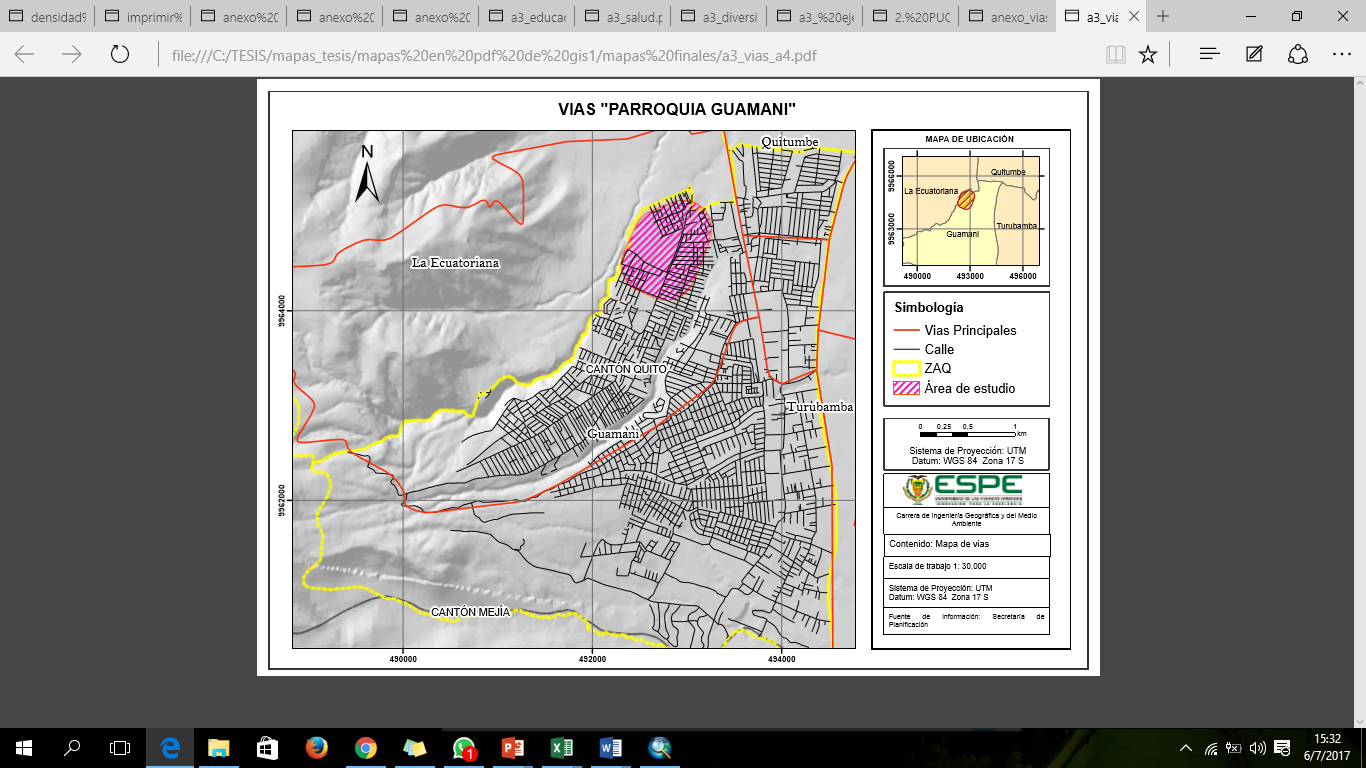 Conectividad y energía
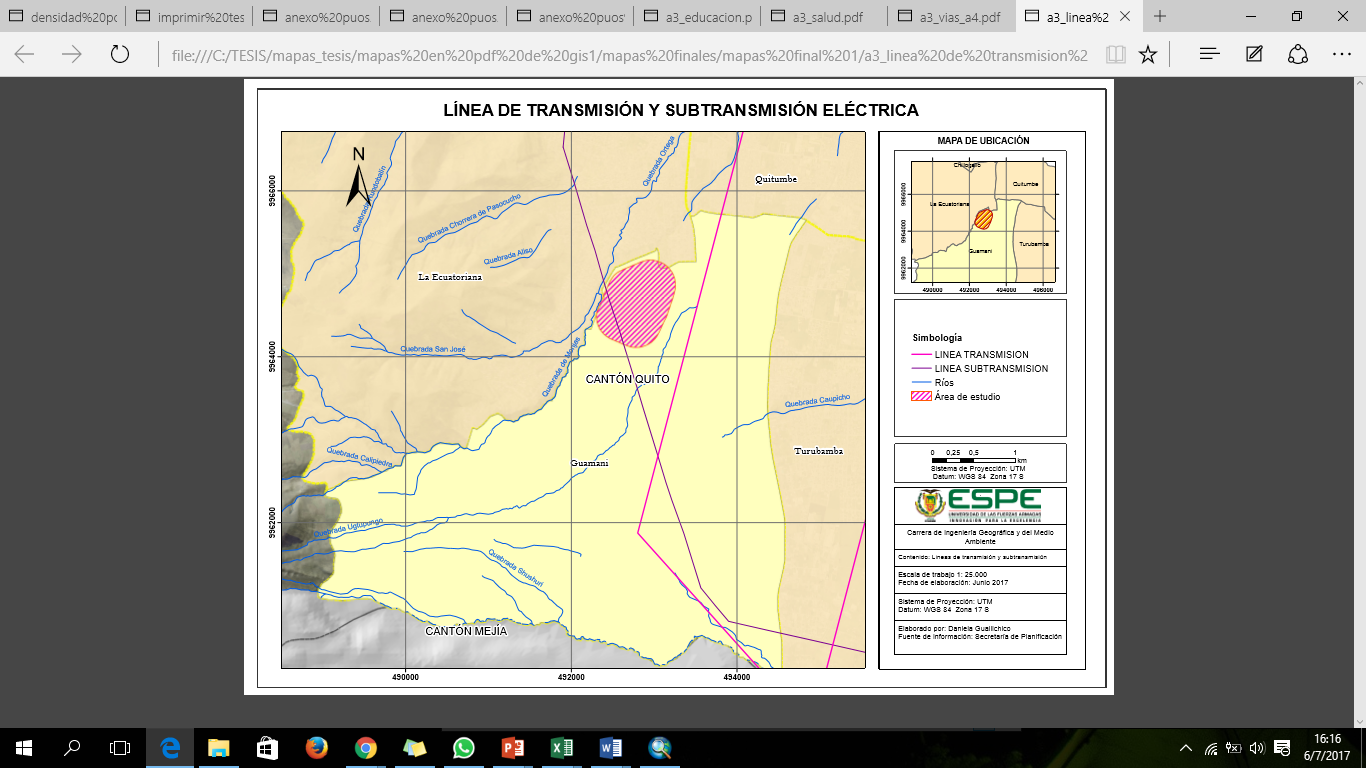 Cobertura de energía eléctrica   98,9%
Continua
Diagnóstico Político Institucional
Muy por debajo de condiciones mínimas
4 VARIABLES
9 INDICADORES
48/120PUNTOS
Resultados de Sistema Territorial de la Parroquia de Guamaní
Cumpliendo las condiciones mínimas
25 VARIABLES
65 INDICADORES
634/1000 PUNTOS
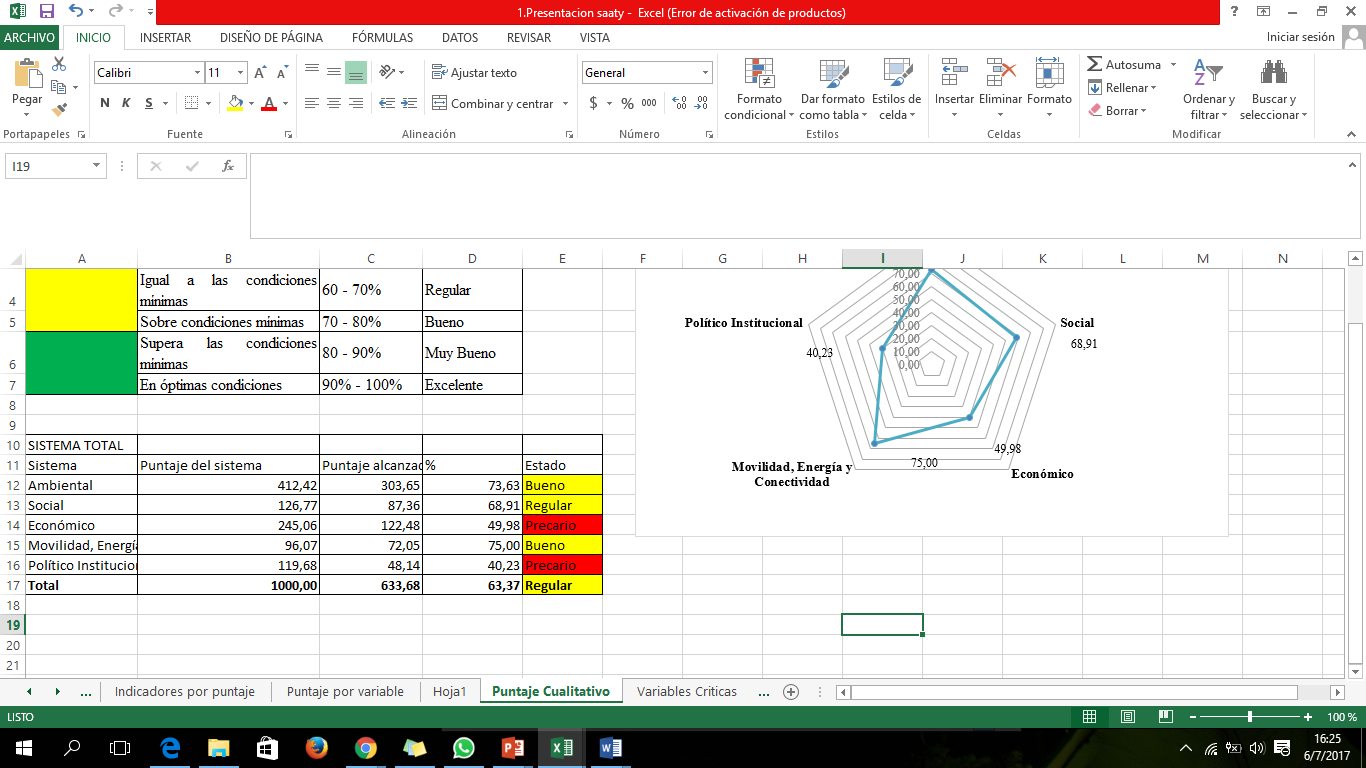 MOMENTO NORMATIVO
Articulación Objetivos, Políticas y Estrategias
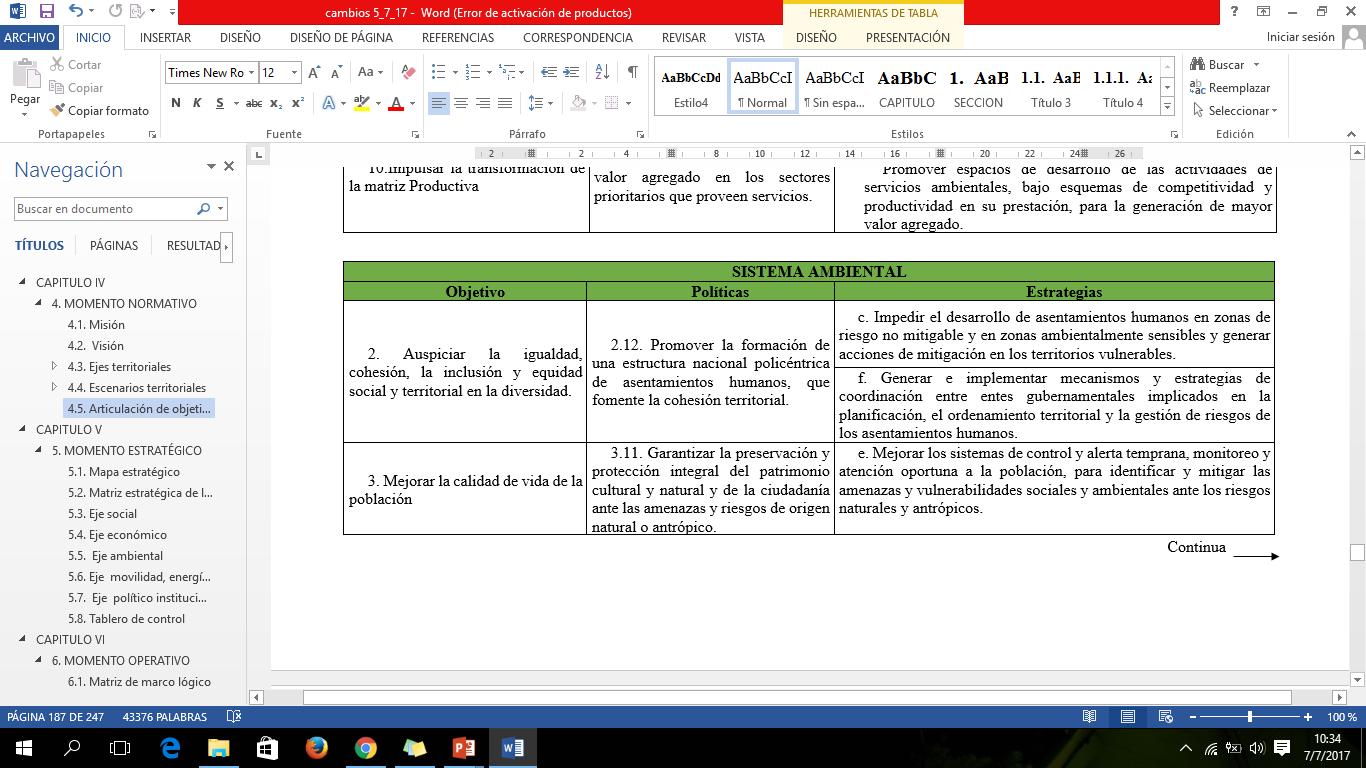 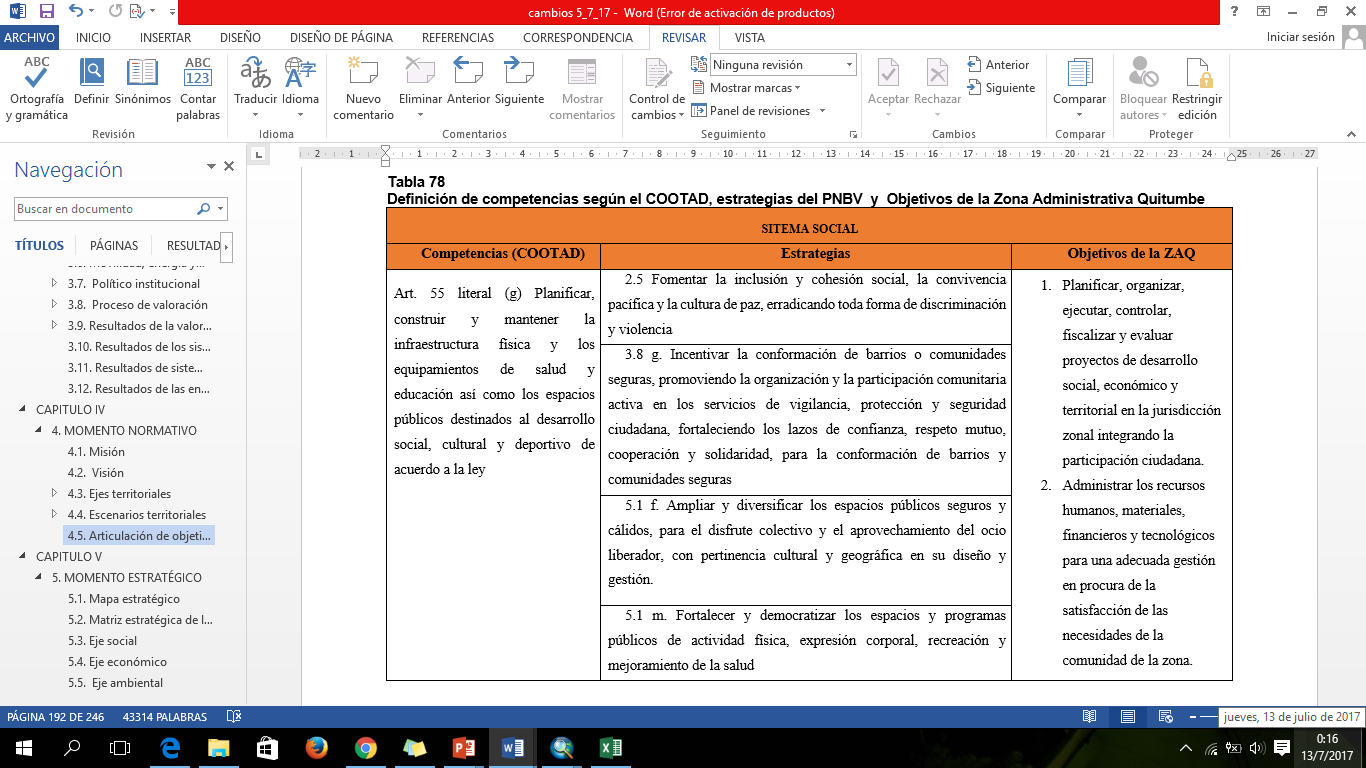 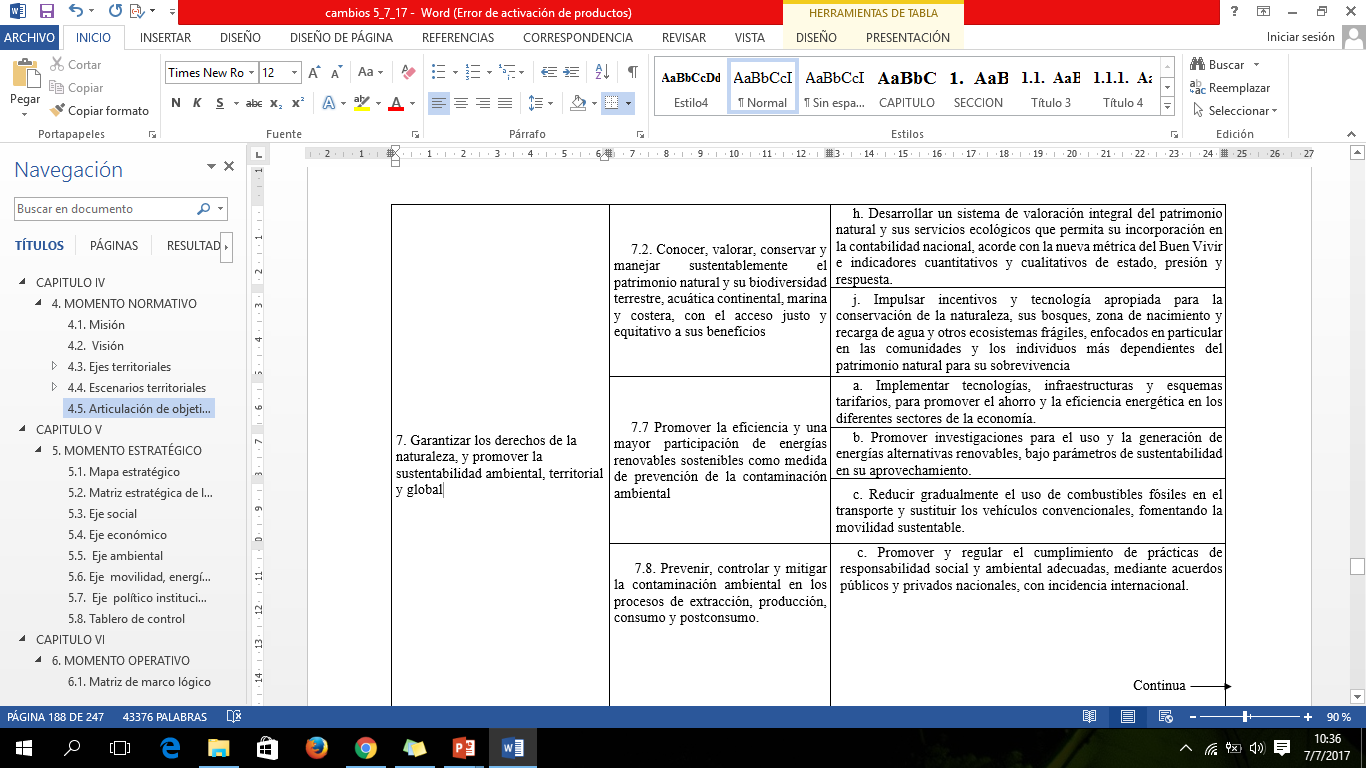 MOMENTO ESTRATÉGICO
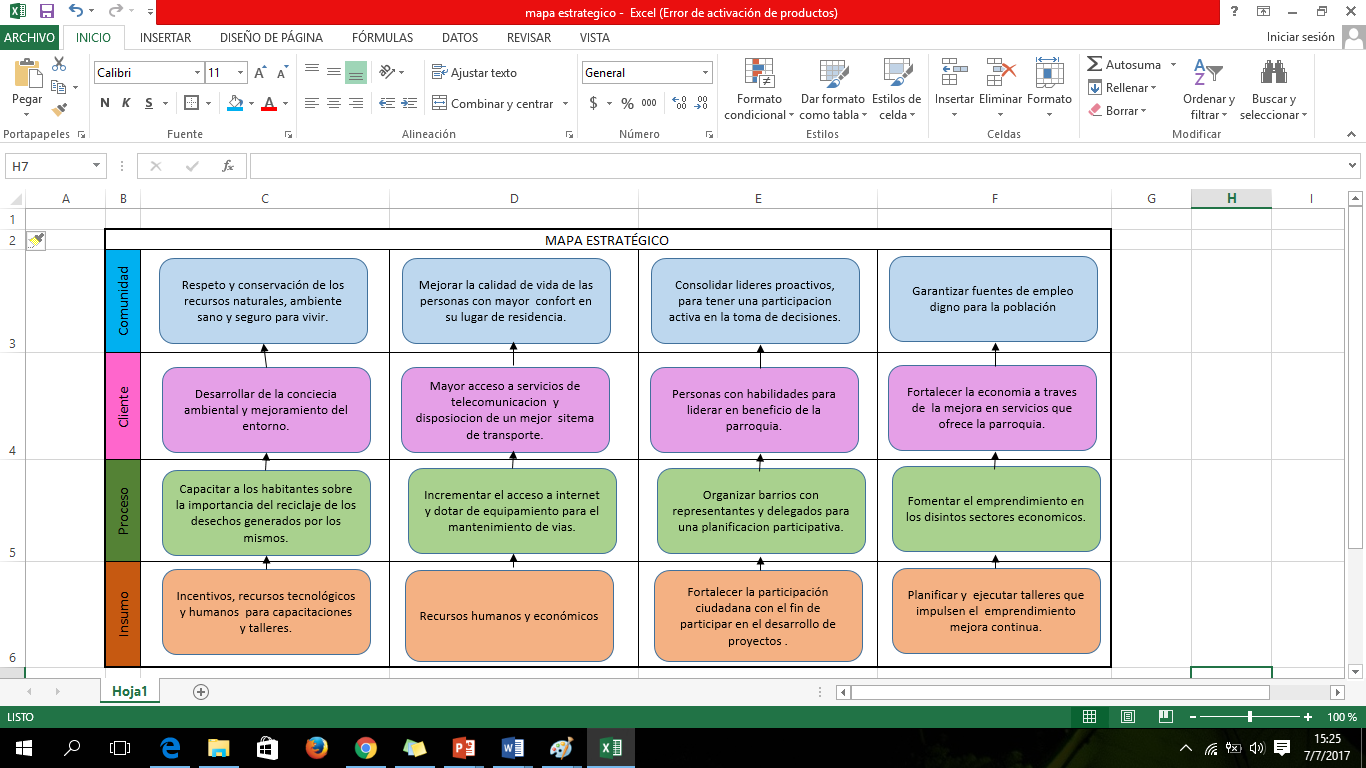 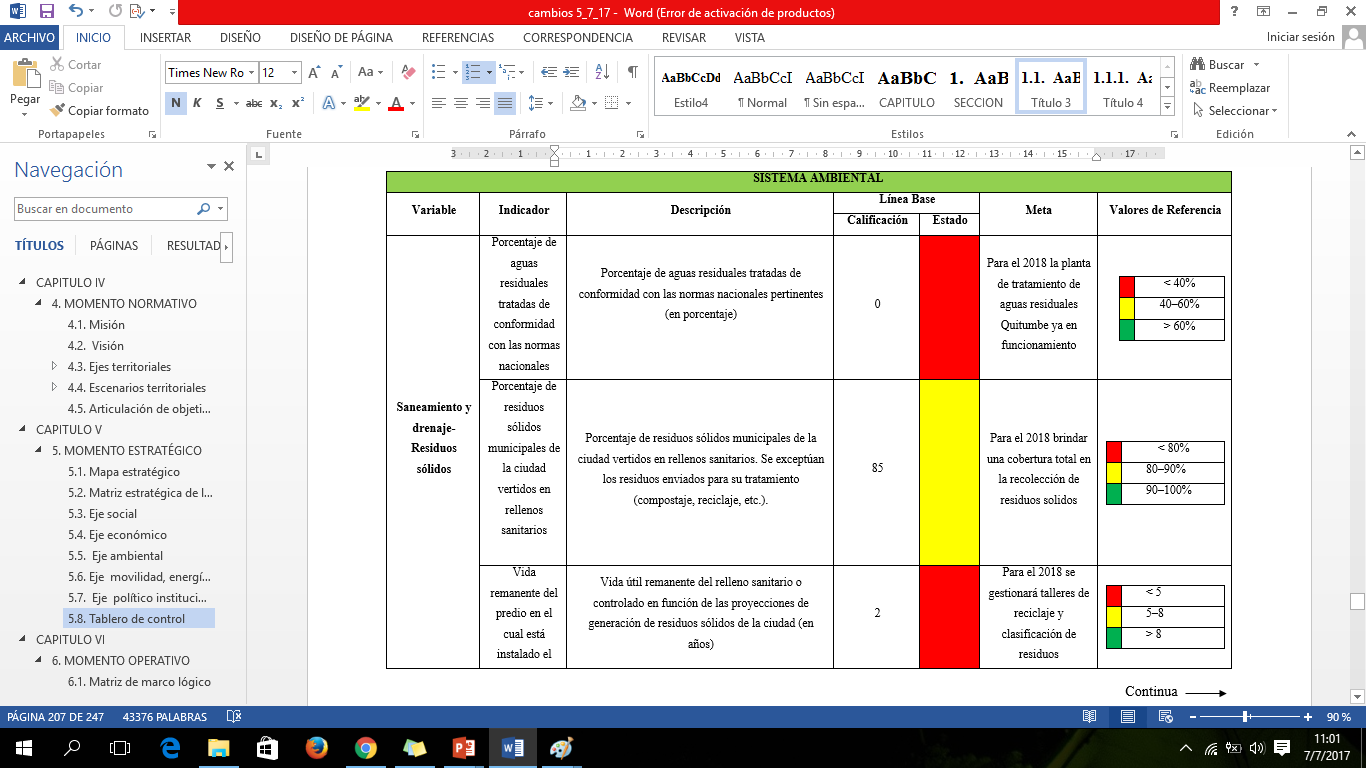 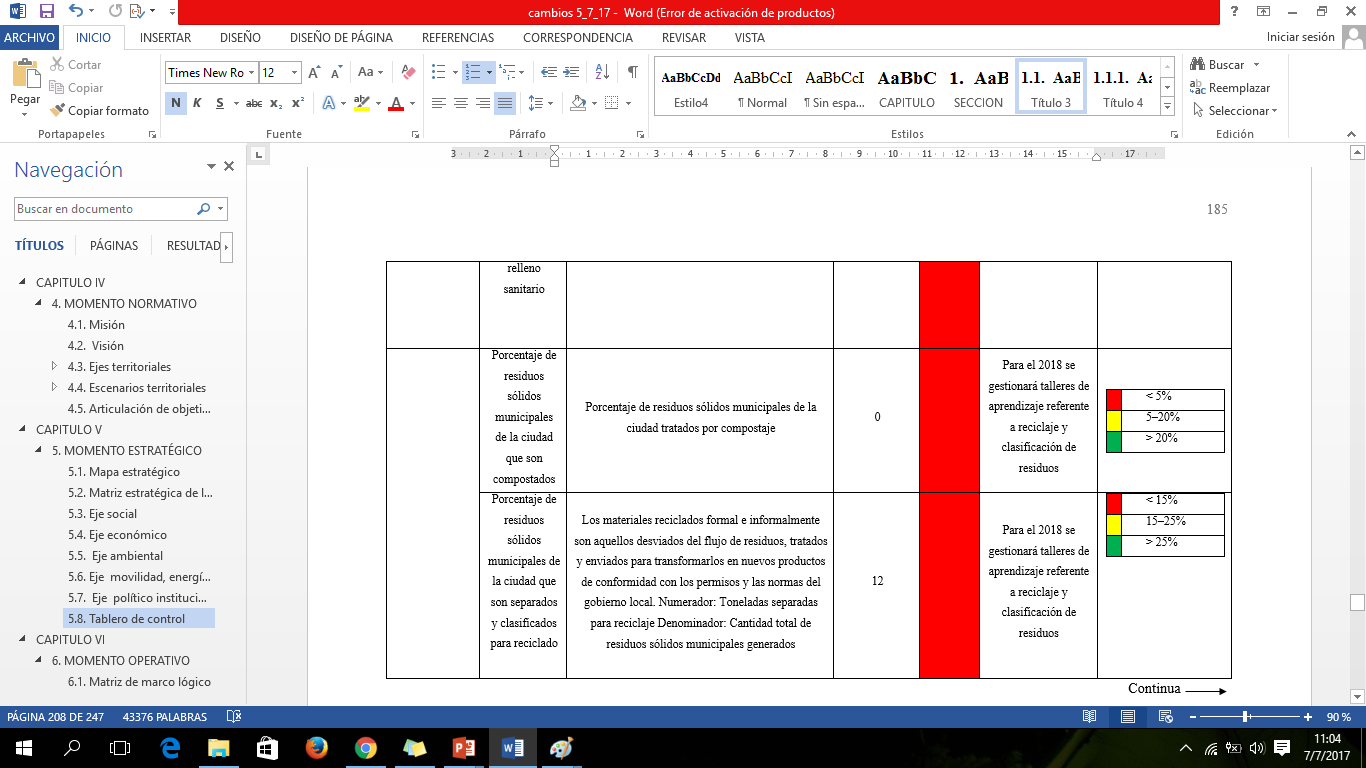 MOMENTO OPERATIVO
BANCO DE PROYECTOS DE LOS SISTEMAS
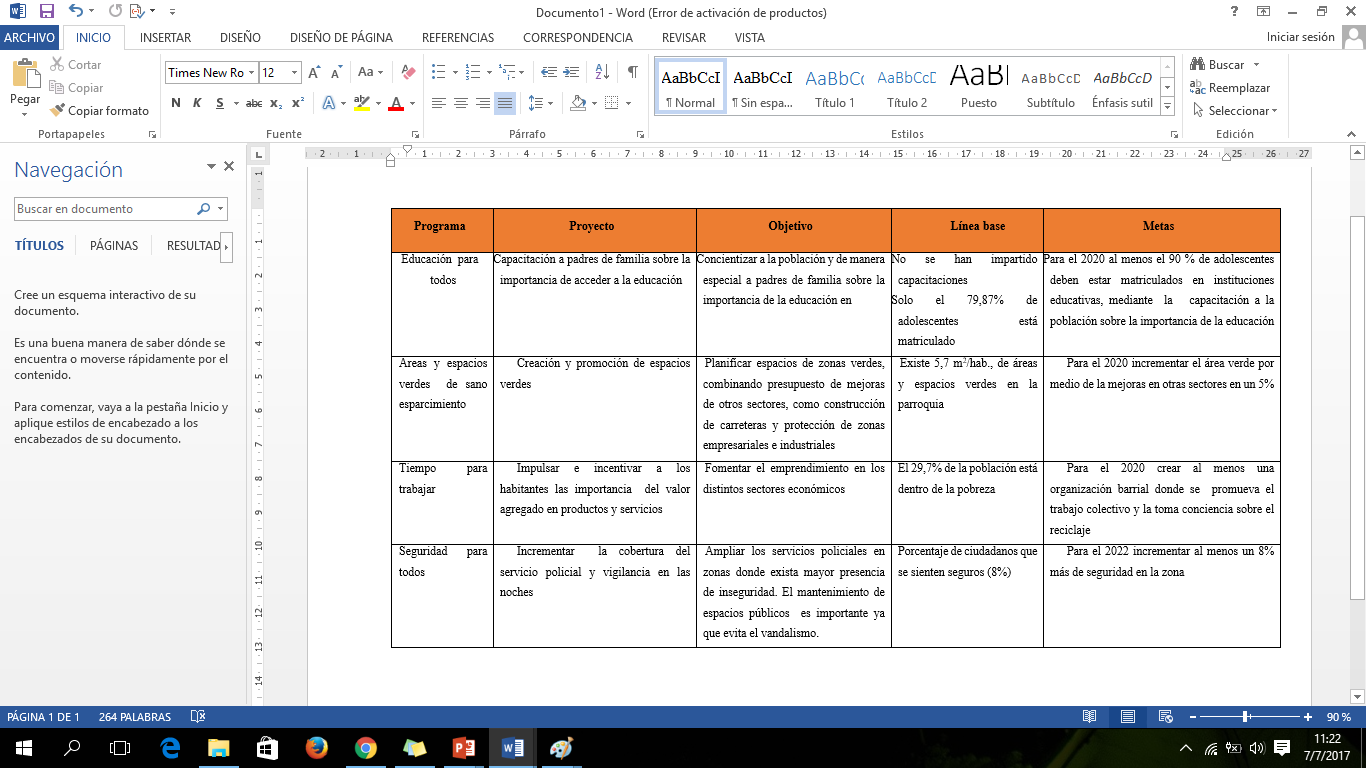 Datos BID
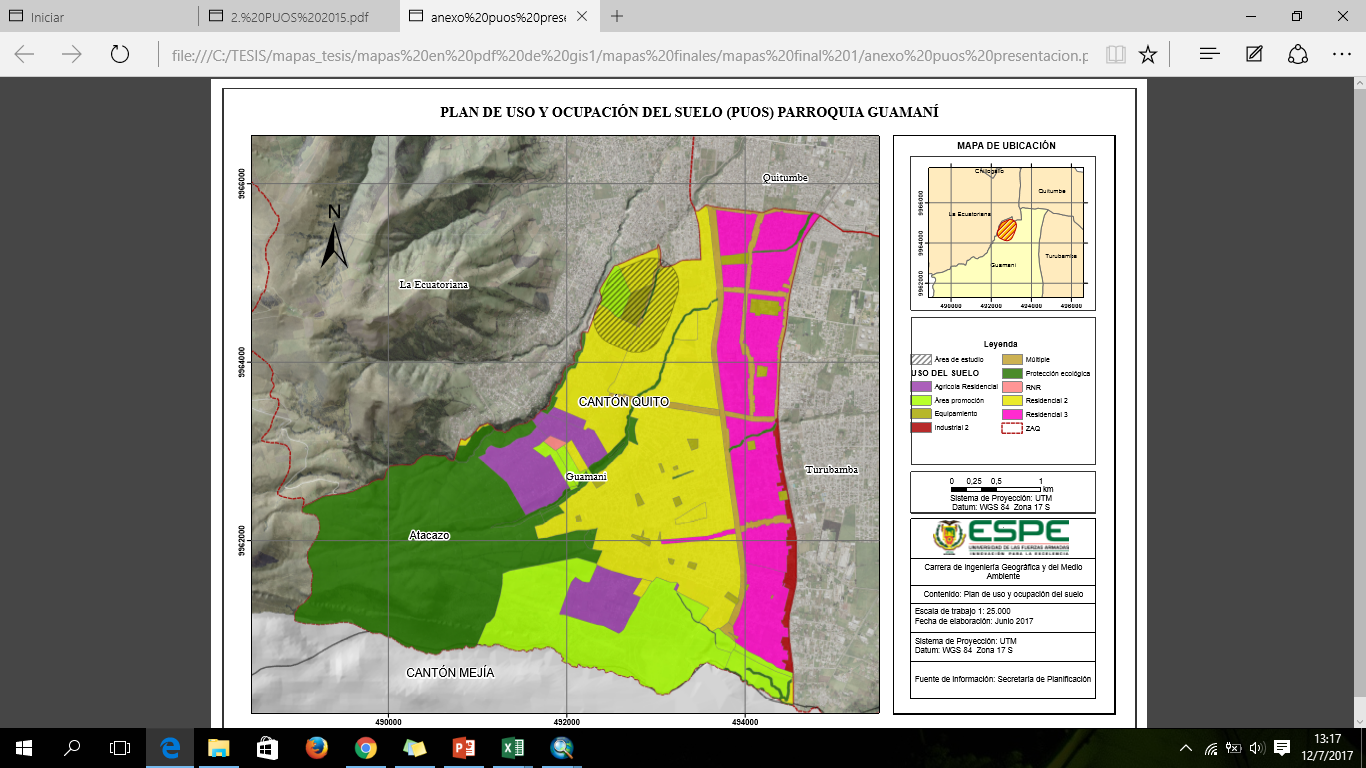 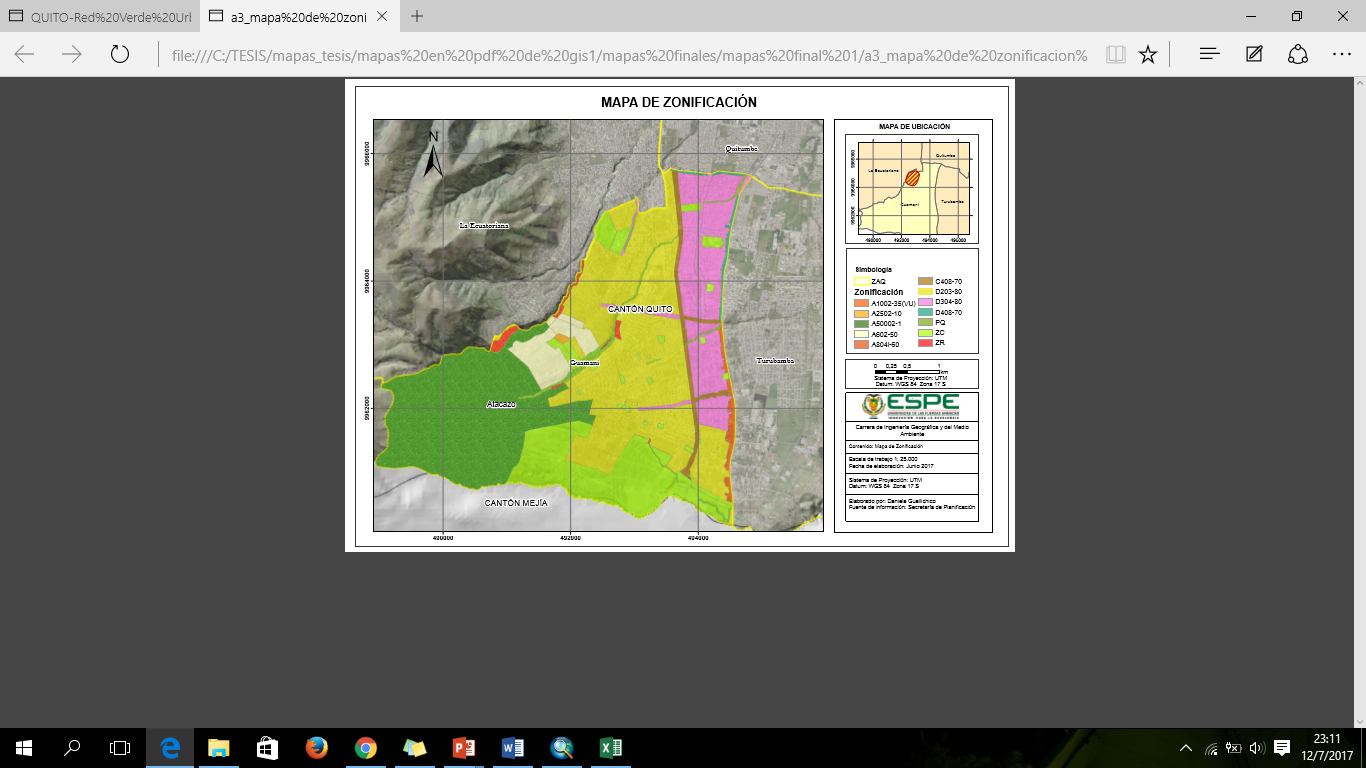 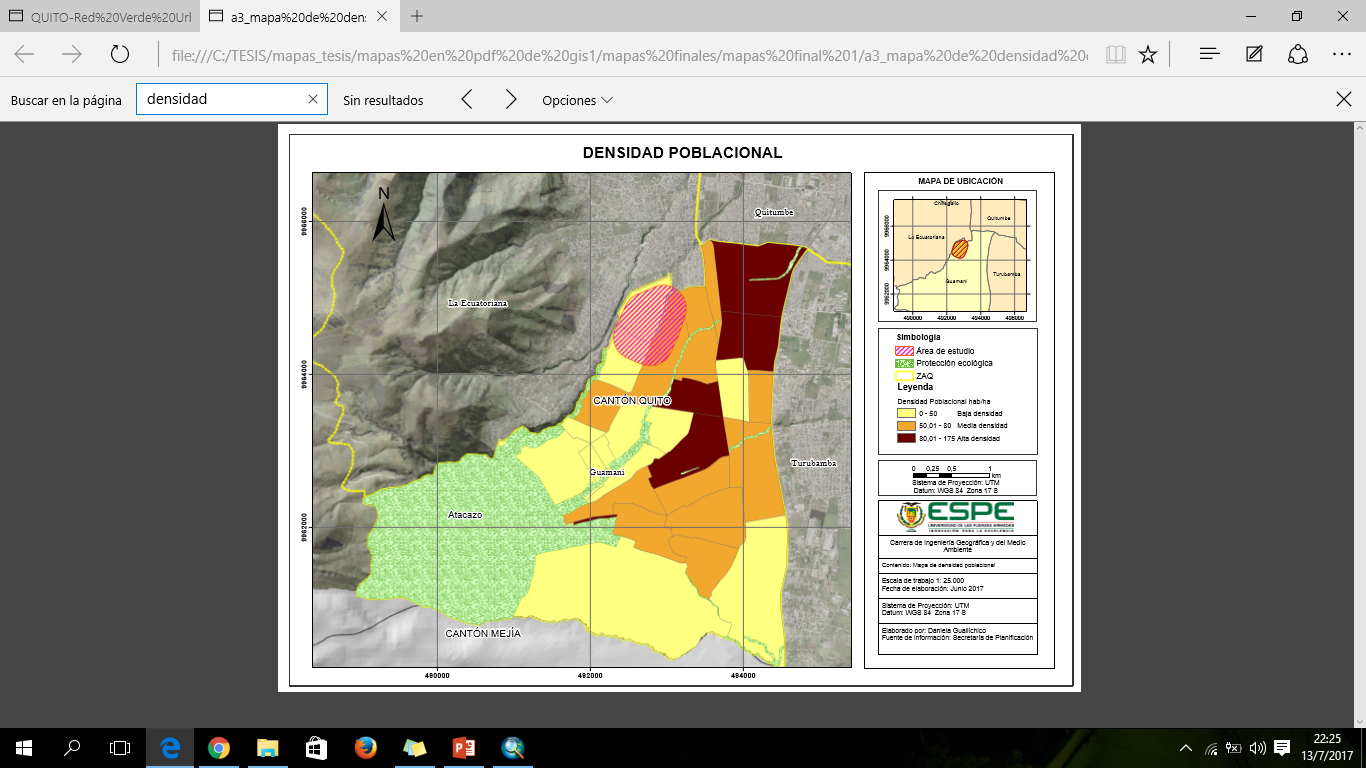 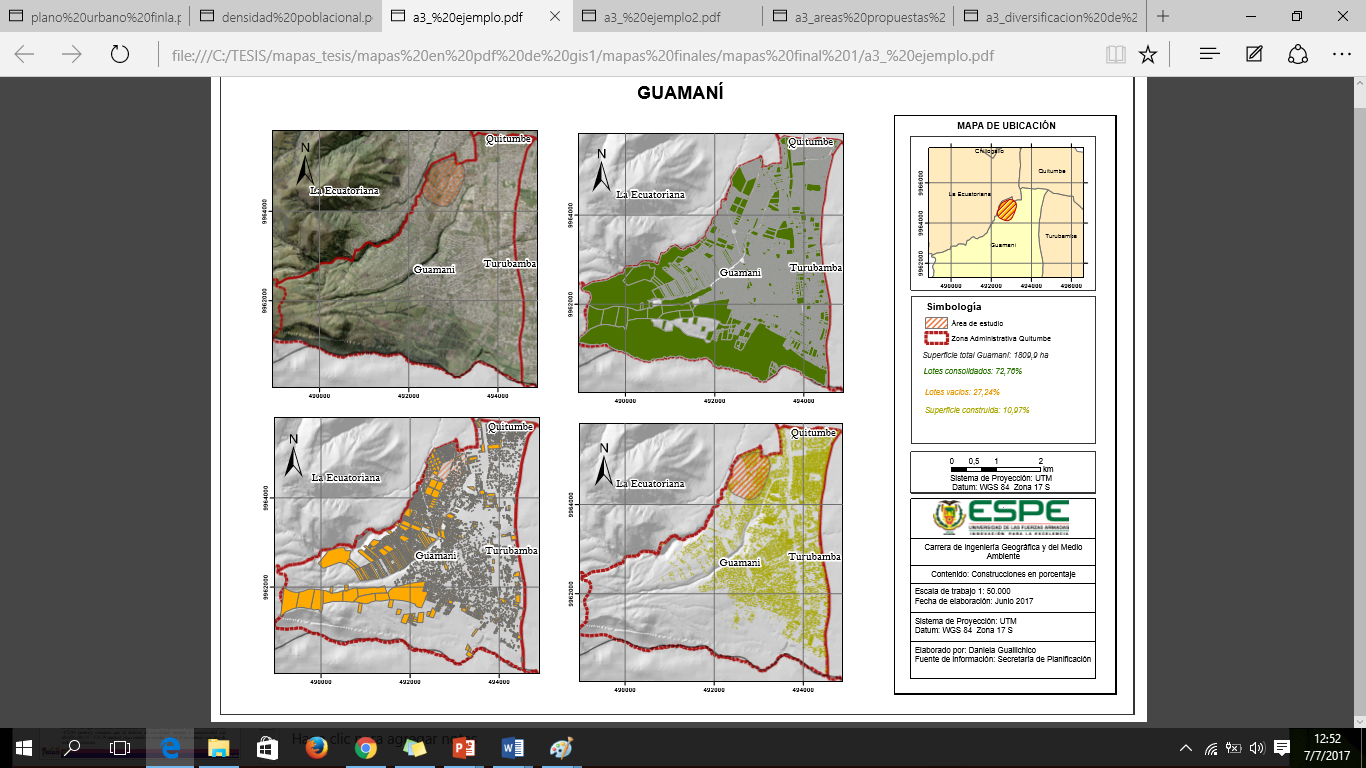 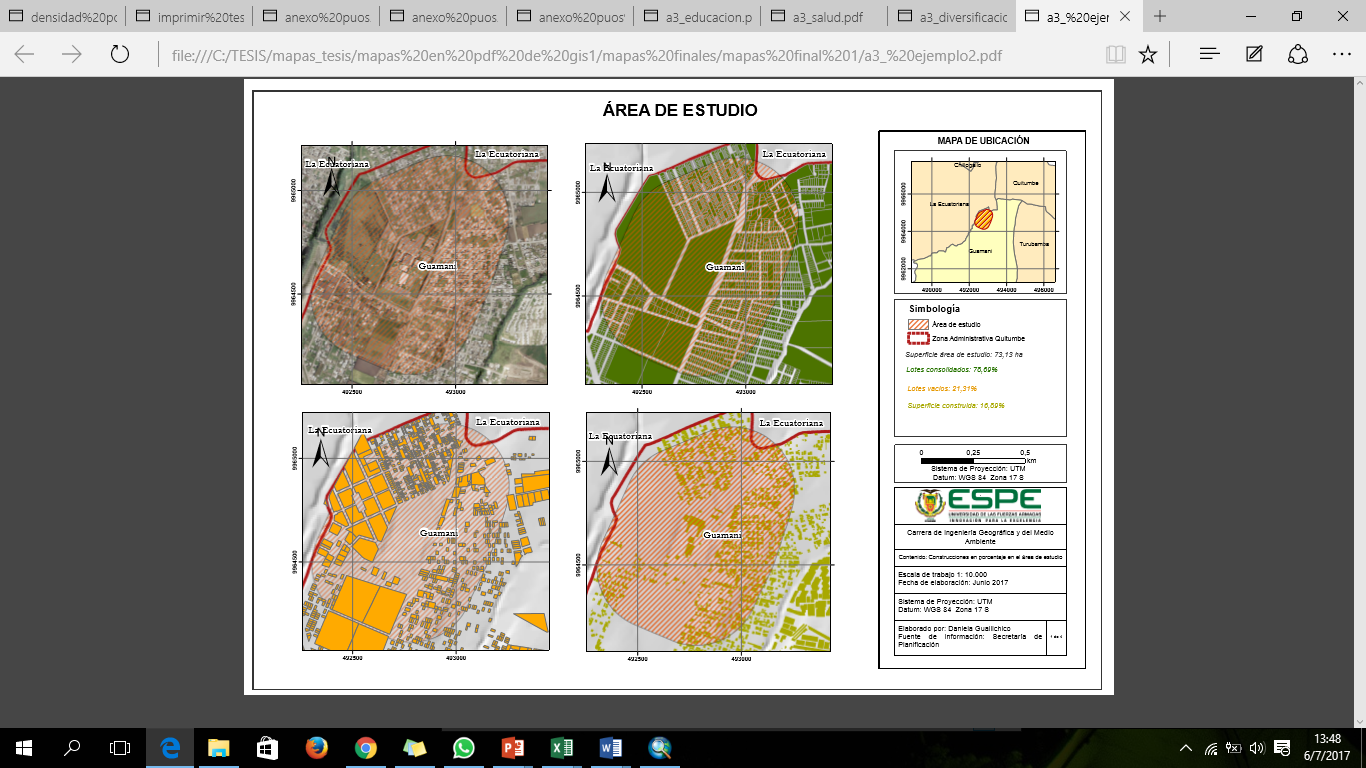 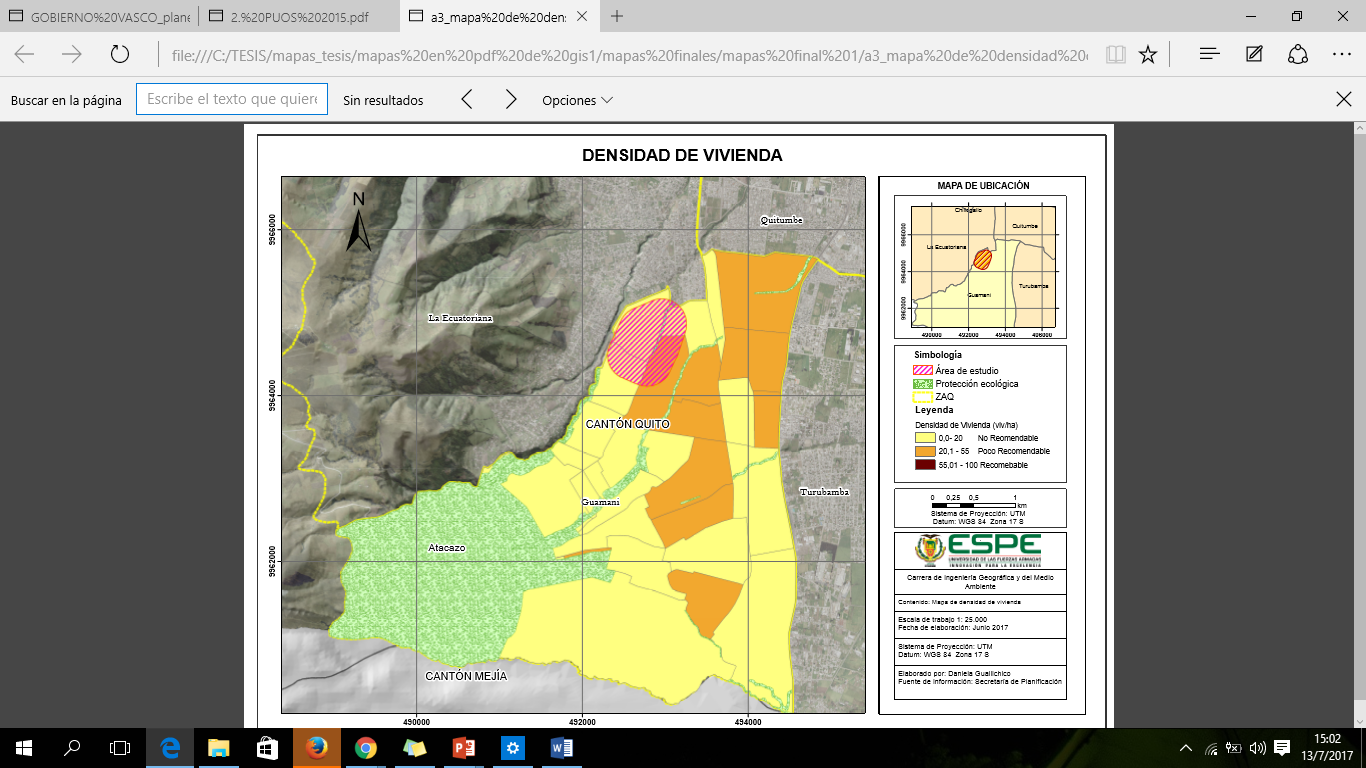 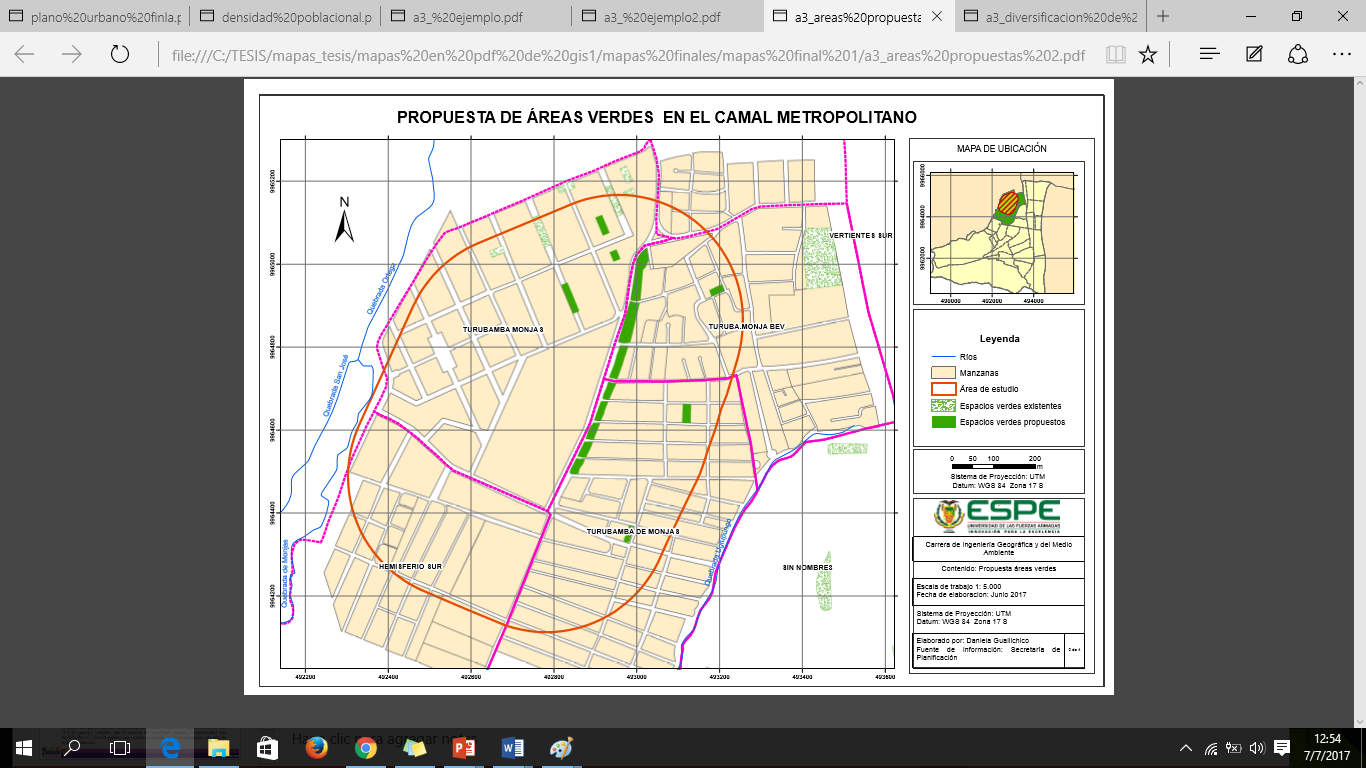 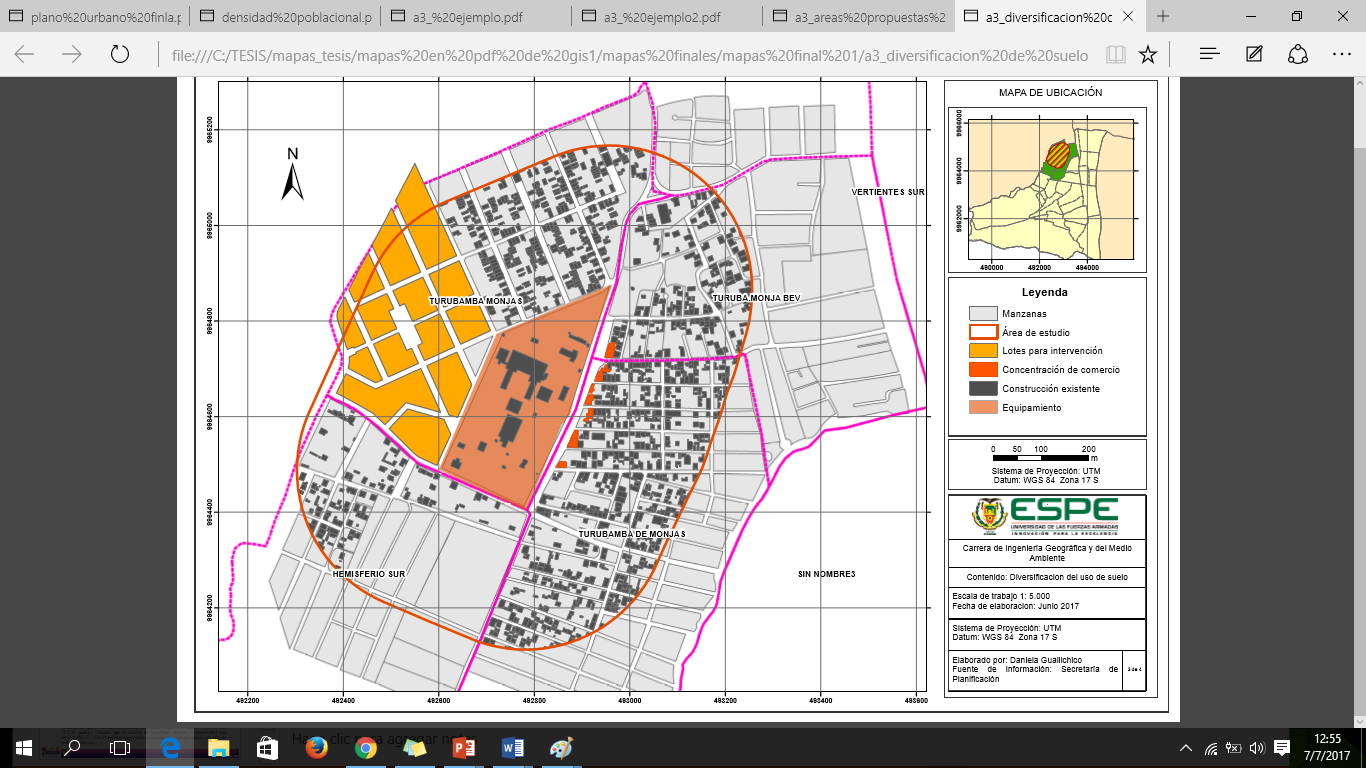 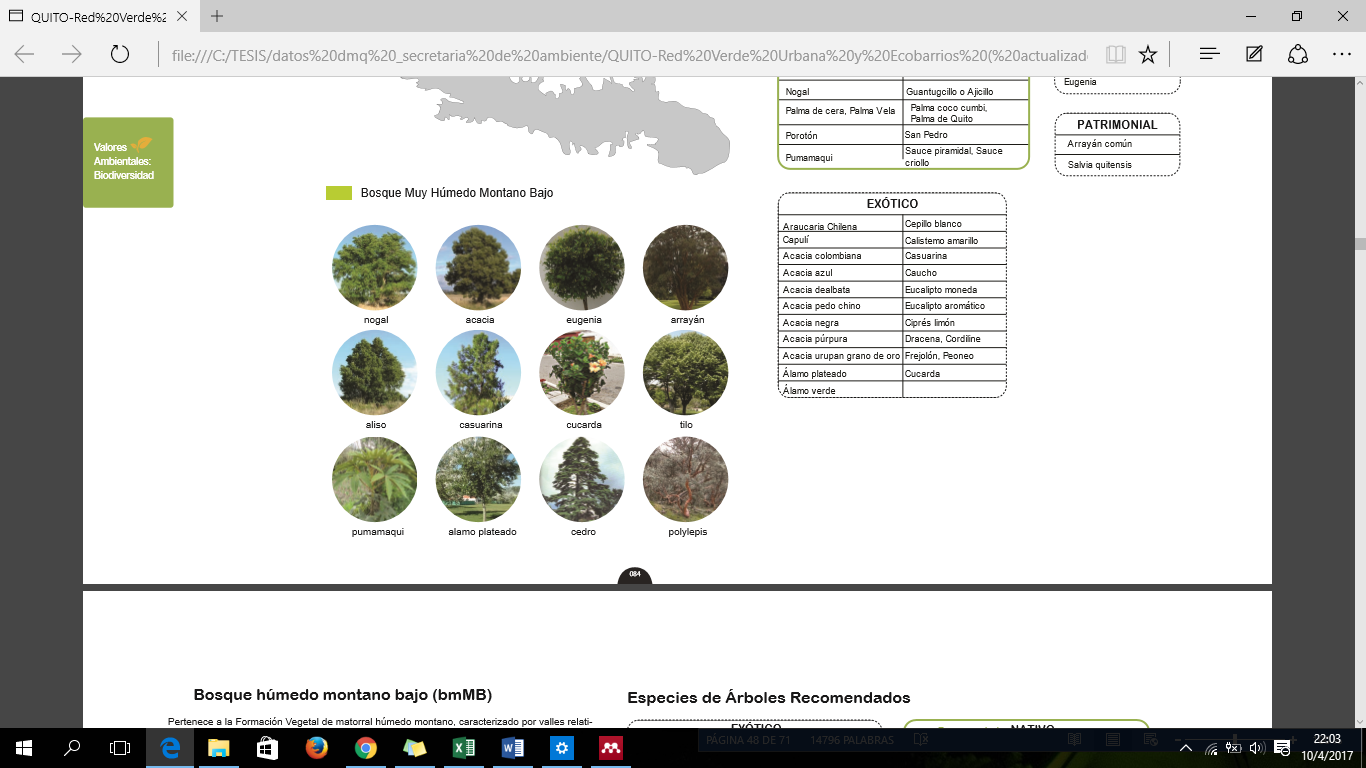 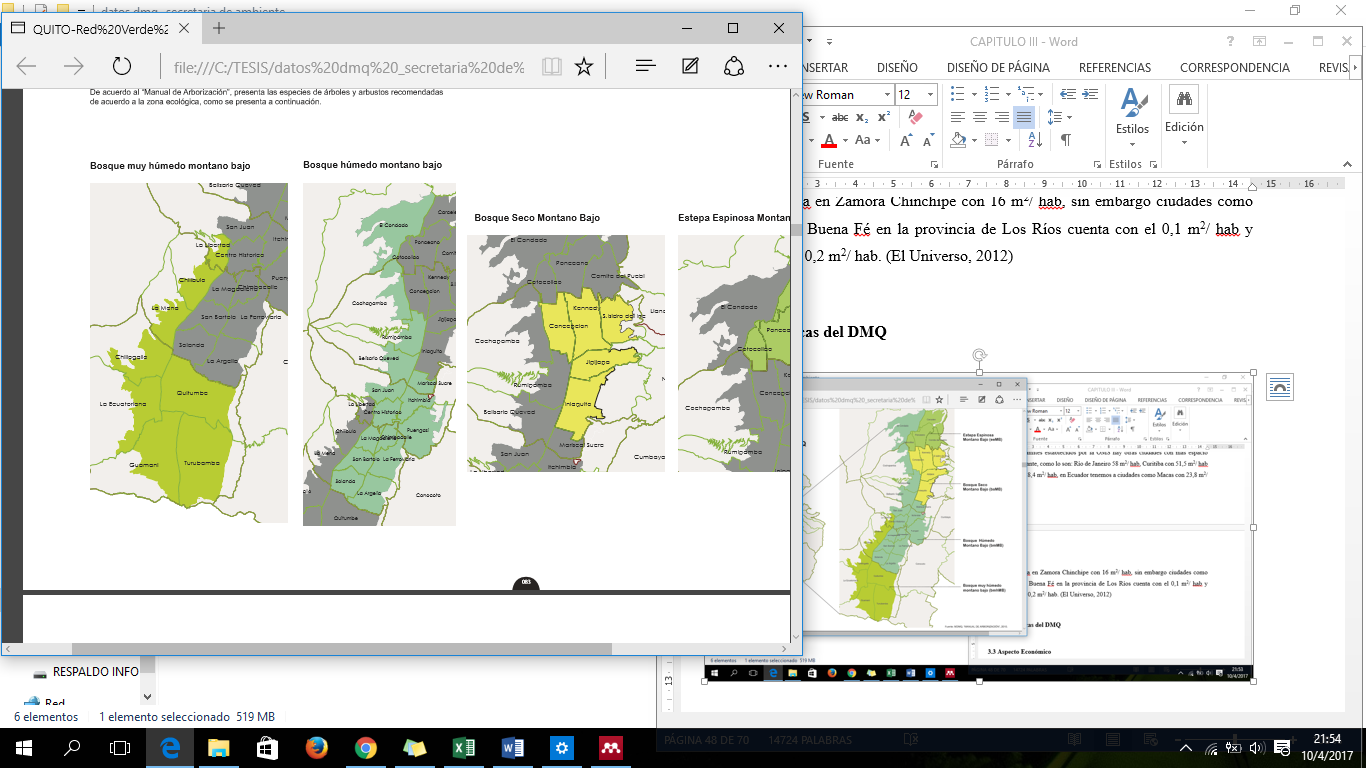 Fuente:(Ávila et al., 2014).
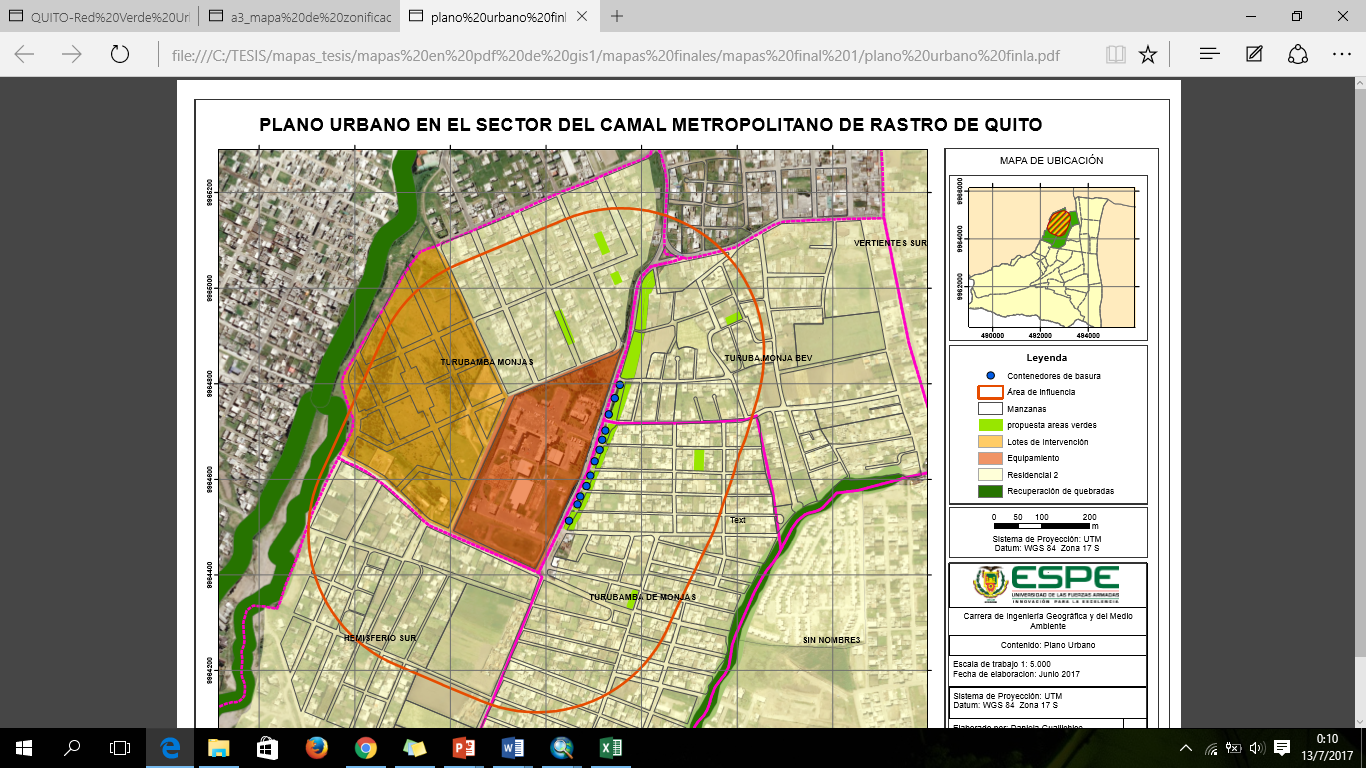 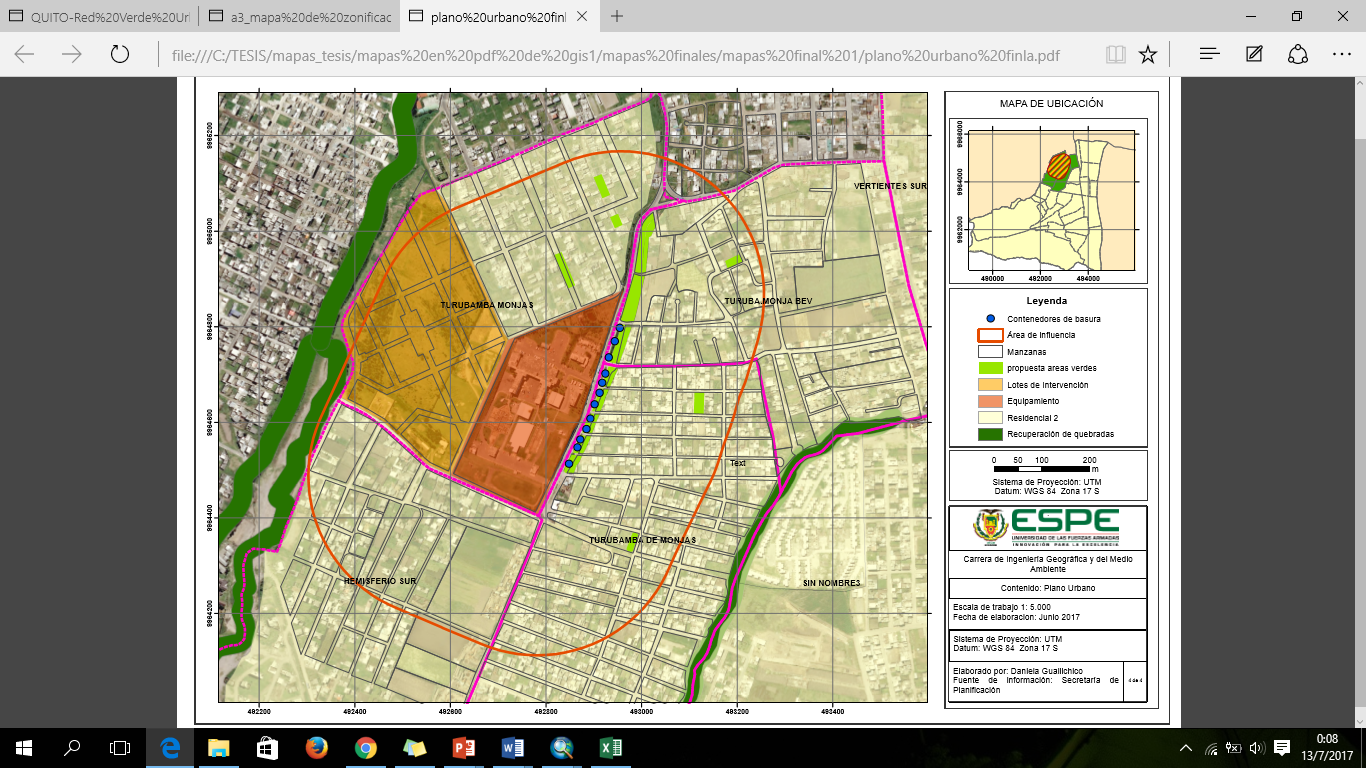 Conclusiones
La planificación  es importante para una buena gestión urbana, pues permite abordar problemas y desafíos que enfrentan las ciudades como lo es la urbanización, informalidad en barrios, pobreza, vulnerabilidad ante desastres entre otros, a través del desarrollo de planes, estrategias, herramientas y políticas que promuevan la compacidad y conectividad de la zona, fortaleciendo así el aspecto social, ambiental y económico.
Para la planificación urbana se definió cinco sistemas territoriales, con sus respectivas variables (25) e indicadores (65), las cuales fueron evaluadas con el método de Saaty, mediante el cual se jerarquiza las variables y se determina la variable con más alta prioridad, dando como resultado a mayor prioridad el Político Institucional, seguido del Económico, Social, Movilidad, energía y conectividad, y finalmente el Ambiental. 
El realizar una planificación urbana trae consigo muchos beneficios debido a que se enfoca a brindar mejoras en espacios públicos, infraestructura, acceso a transporte público y crear oportunidades económicas para mejorar la inclusión e integración  y seguridad. 
Uno de los sistemas analizados en la planificación urbana es el ambiental, debido a que  generar una planificación en este aspecto genera beneficios importantes tanto económicos, beneficios en salud y mejora la calidad de vida,  pues se analiza factores como es la generación de desechos, consumo de agua, con el fin de mejorar la eficiencia en el uso de recursos y suelo.
Recomendaciones
Actualizar e innovar en lo referente a enfoques y herramientas de planeamiento, con el fin de que este sea estratégico dando responsabilidades y estableciendo indicadores de desempeño.
La implementación de planes requiere de supervisión, confianza en instituciones que la van a implementar, dar continuidad en los planes y el compromiso de las personas o líderes  que están a cargo de la gobernabilidad de cada territorio, son claves para obtener éxito. 
Los procesos participativos benefician al planeamiento urbano y al gobierno local pues se genera mayor confianza y conocimiento de las actividades que se realizan y realizarán en un futuro. 
Los líderes de cada gobierno local deben pensar en el planeamiento urbano como una herramienta para alcanzar sus objetivos y ganar credibilidad, por medio de un seguimiento de las actividades que realiza, así ganara confianza y se evaluara su desempeño. 
Se recomienda realizar un análisis físico-químico de aguas de las quebradas aledañas al sector como lo son la quebrada de Monjas y la quebrada Ugtupungo, puesto que las quebradas son consideradas como áreas importantes para flora y fauna silvestre, además de ser considerados como los últimos relictos de bosque andino.
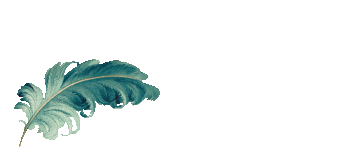